Презентация по теме:
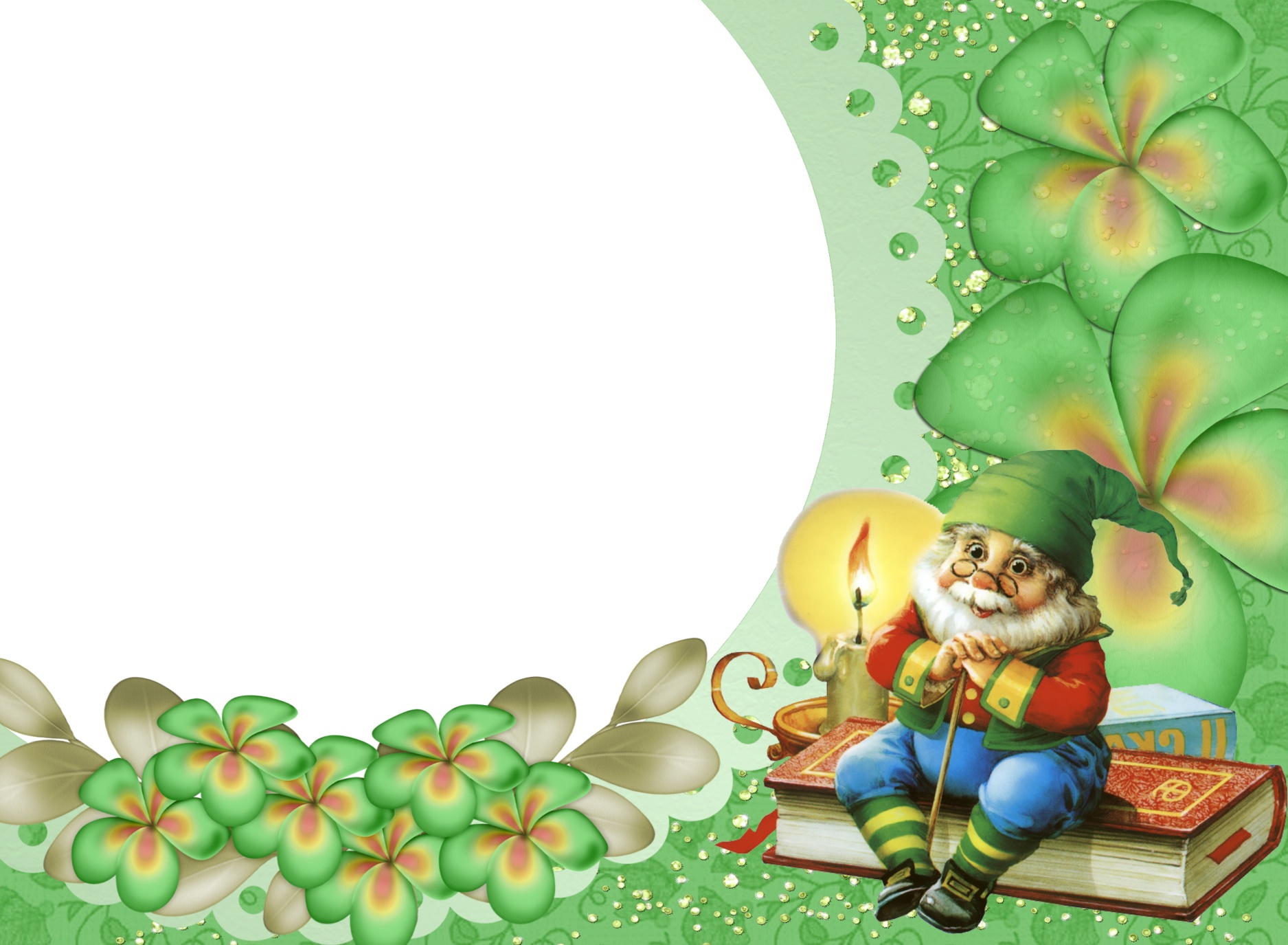 Развитие речи средствами театрализованной деятельности.

Воспитателя высшей квалификационной категории Моревой О.И.
МДОУ «Детский сад №22»
Щекино 2022г.
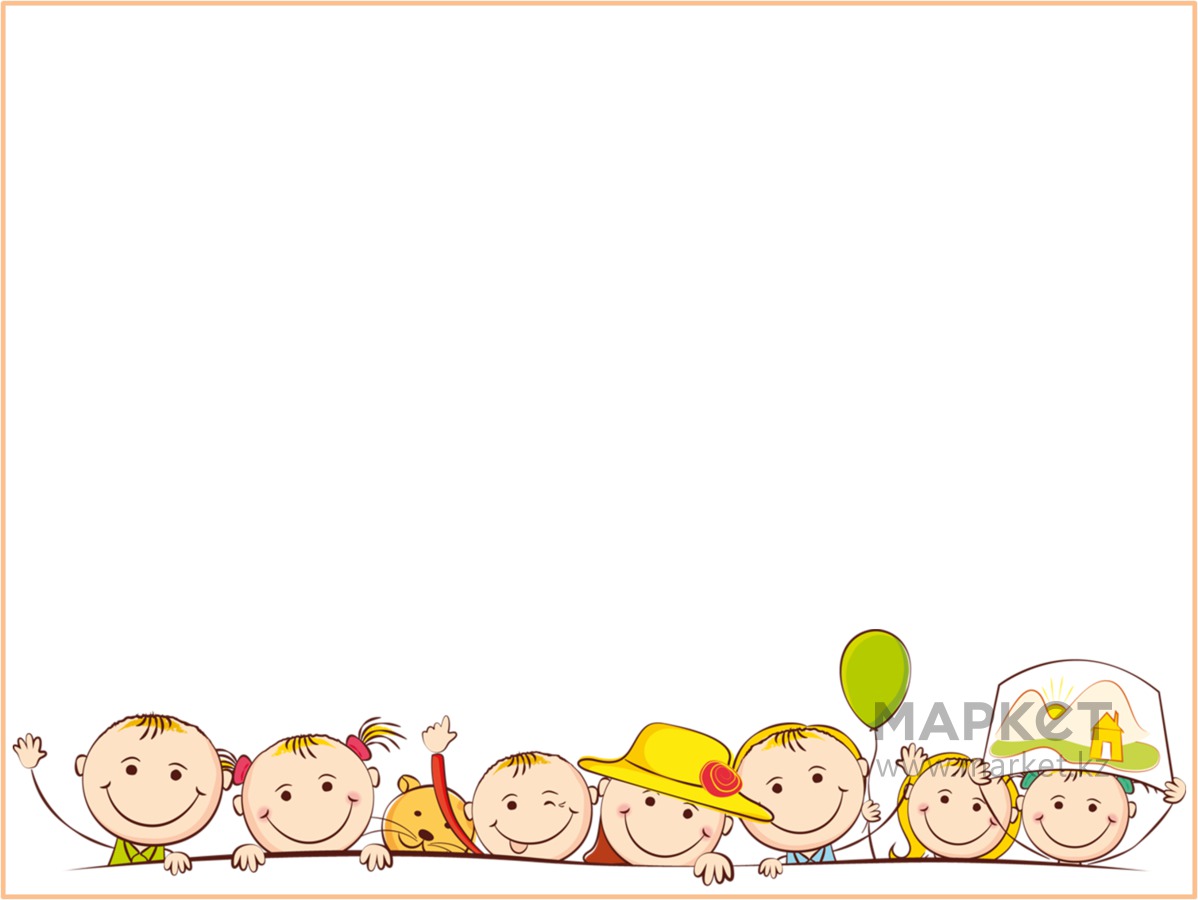 Театрализованная деятельность- это.. не просто игра! Это прекрасное средство для интенсивного развития речи детей, обогащения словаря, развития мышления, воображения.
Идея:1. используя активные формы, методы и приемы, формировать у детей интерес к театрализованной игре и активное участие в ней. Развивать фантазию, творческие способности, ассоциативное мышление.2. Побуждать детей к активному общению, развивать речь и умение строить диалог. Развивать  коммуникативные качества личности, память, воображение, фантазию, инициативность, раскрепощенность.
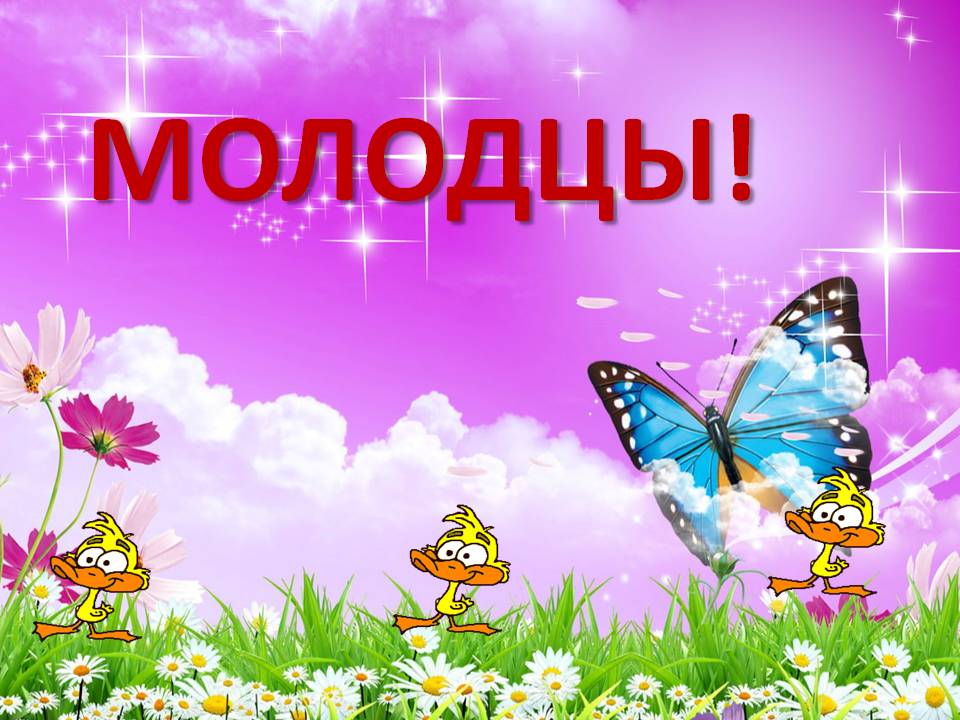 задачи:1. Пополнение и активизация словаря2.Совершенствование монологической и диалогической форм речи.3.Воспитание культуры речевого общения,  умения действовать  согласованно в коллективе.
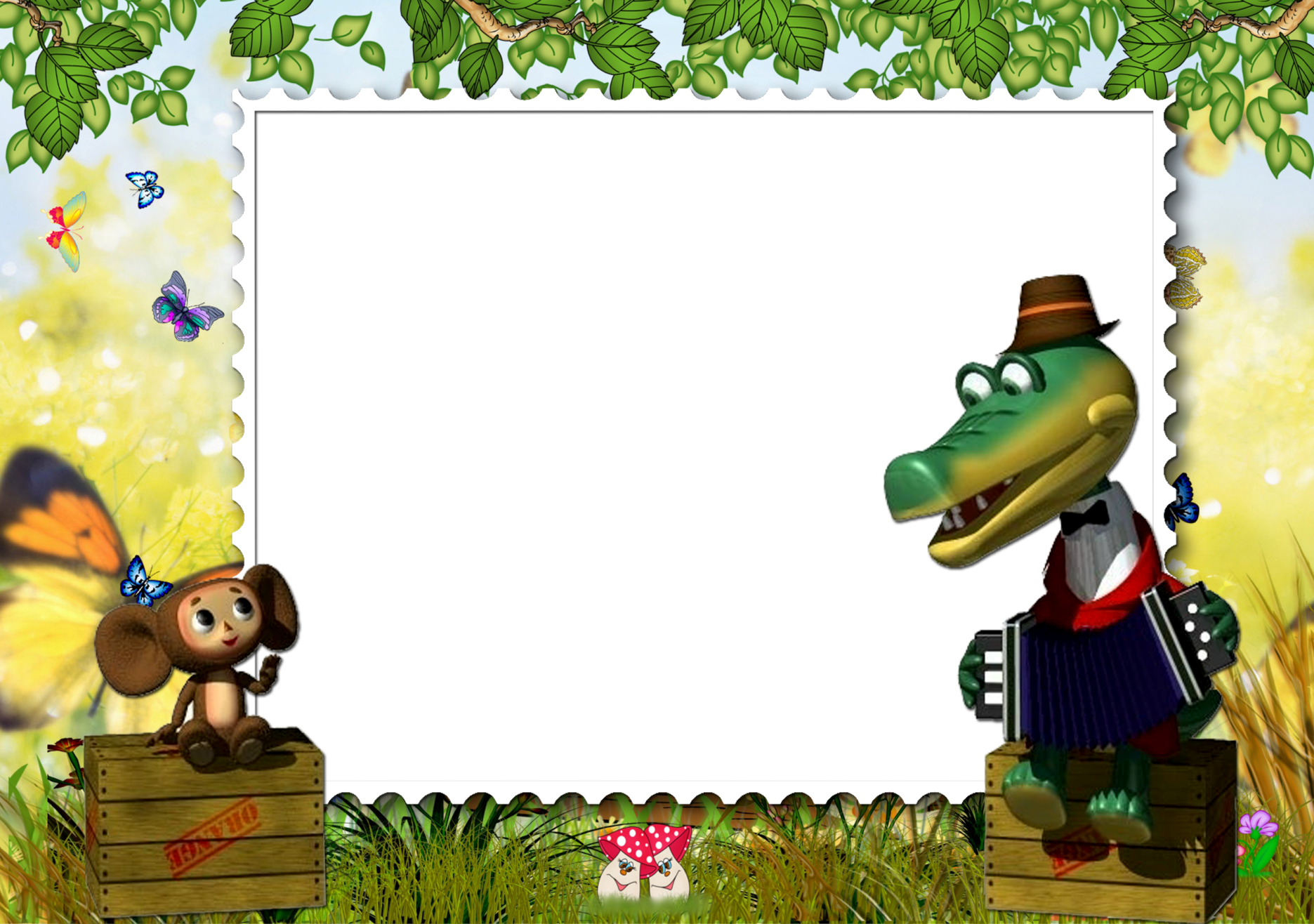 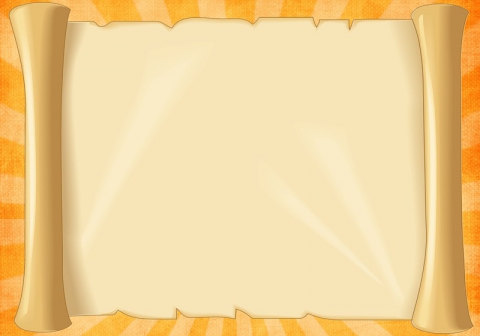 Речь ребенка и различные виды театра
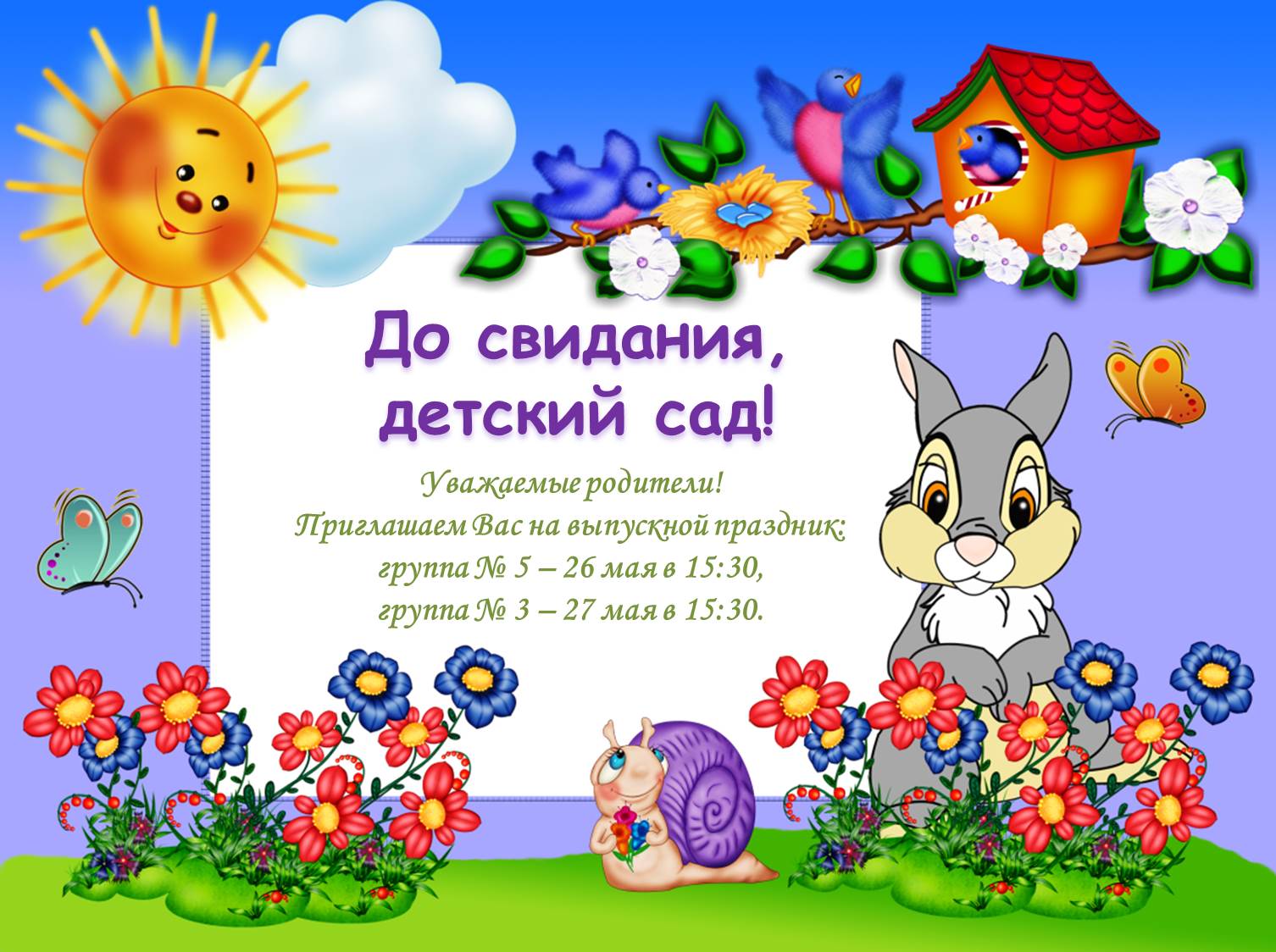 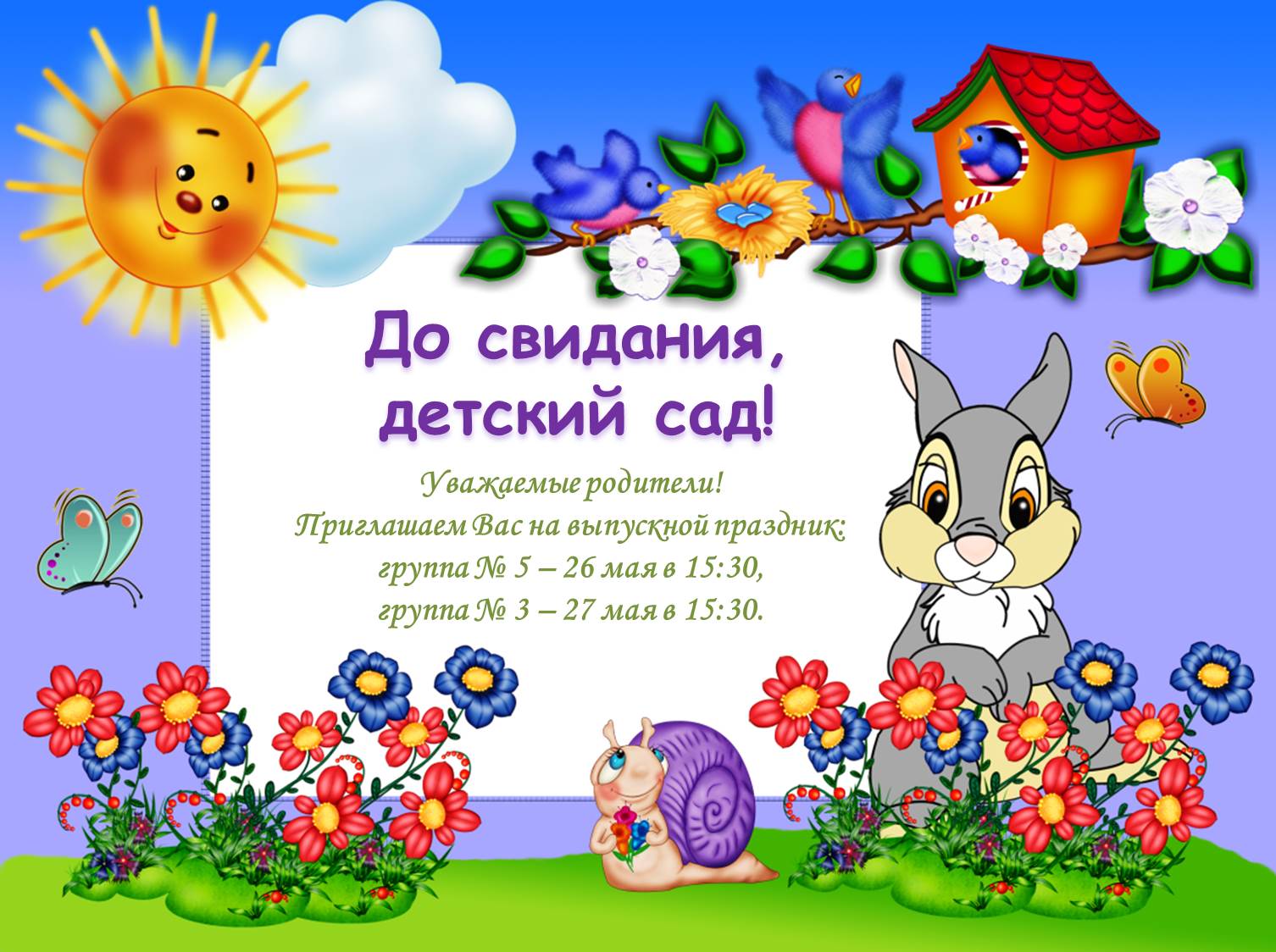 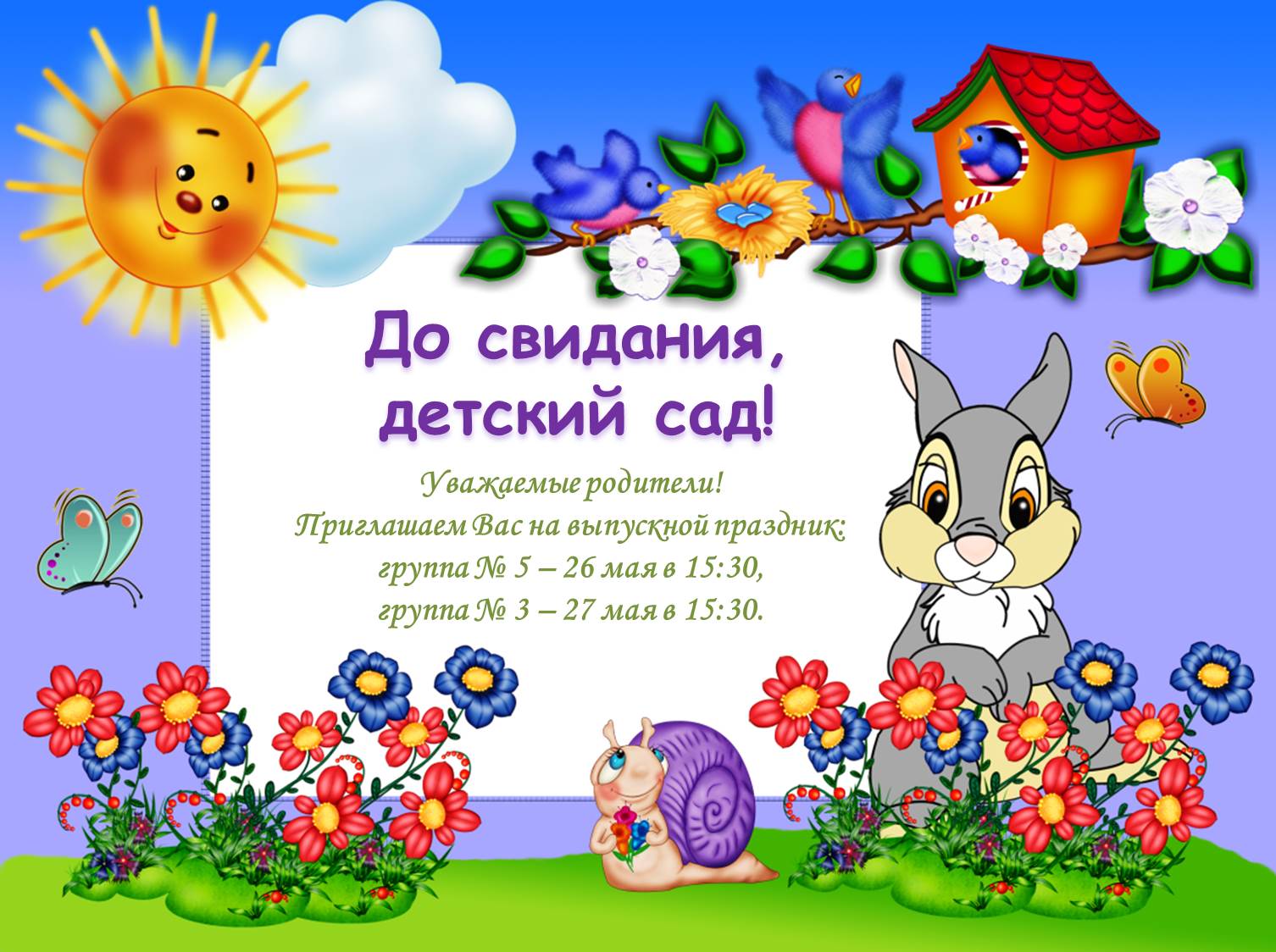 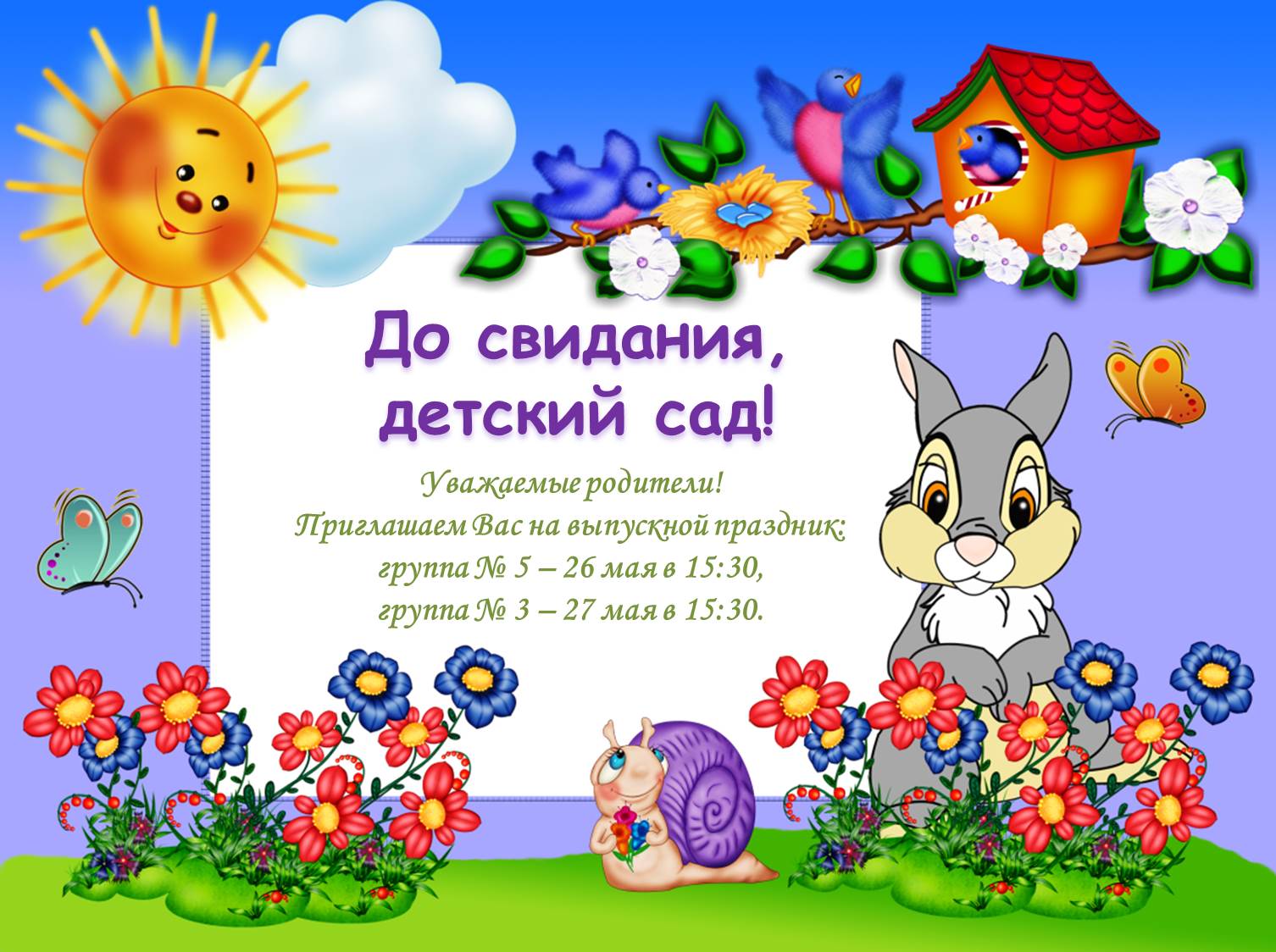 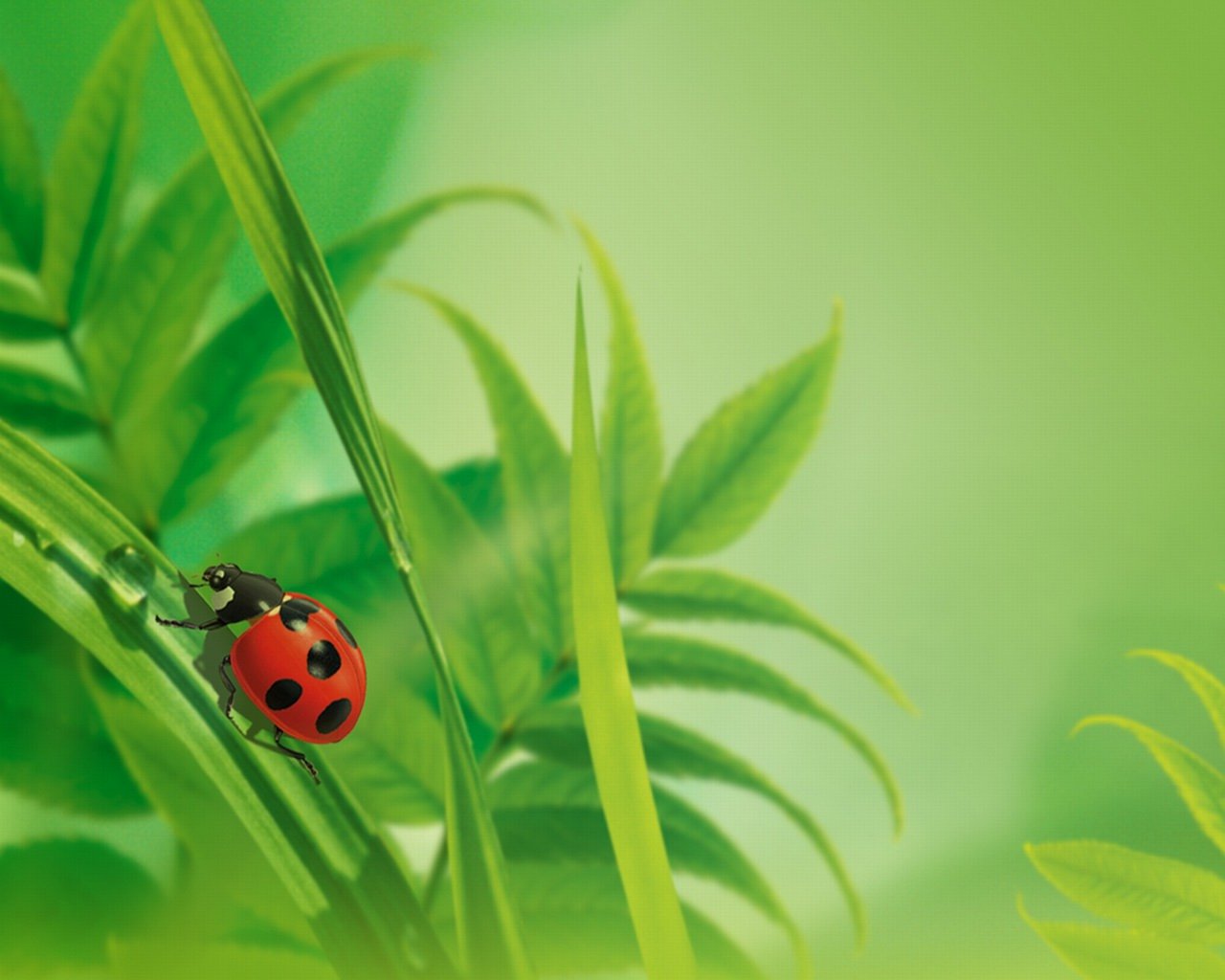 Настольный театр:- Способствует развитию речи, внимания-Формирует пространственные представления-Развивает ловкость, точность, выразительность, координацию движений.
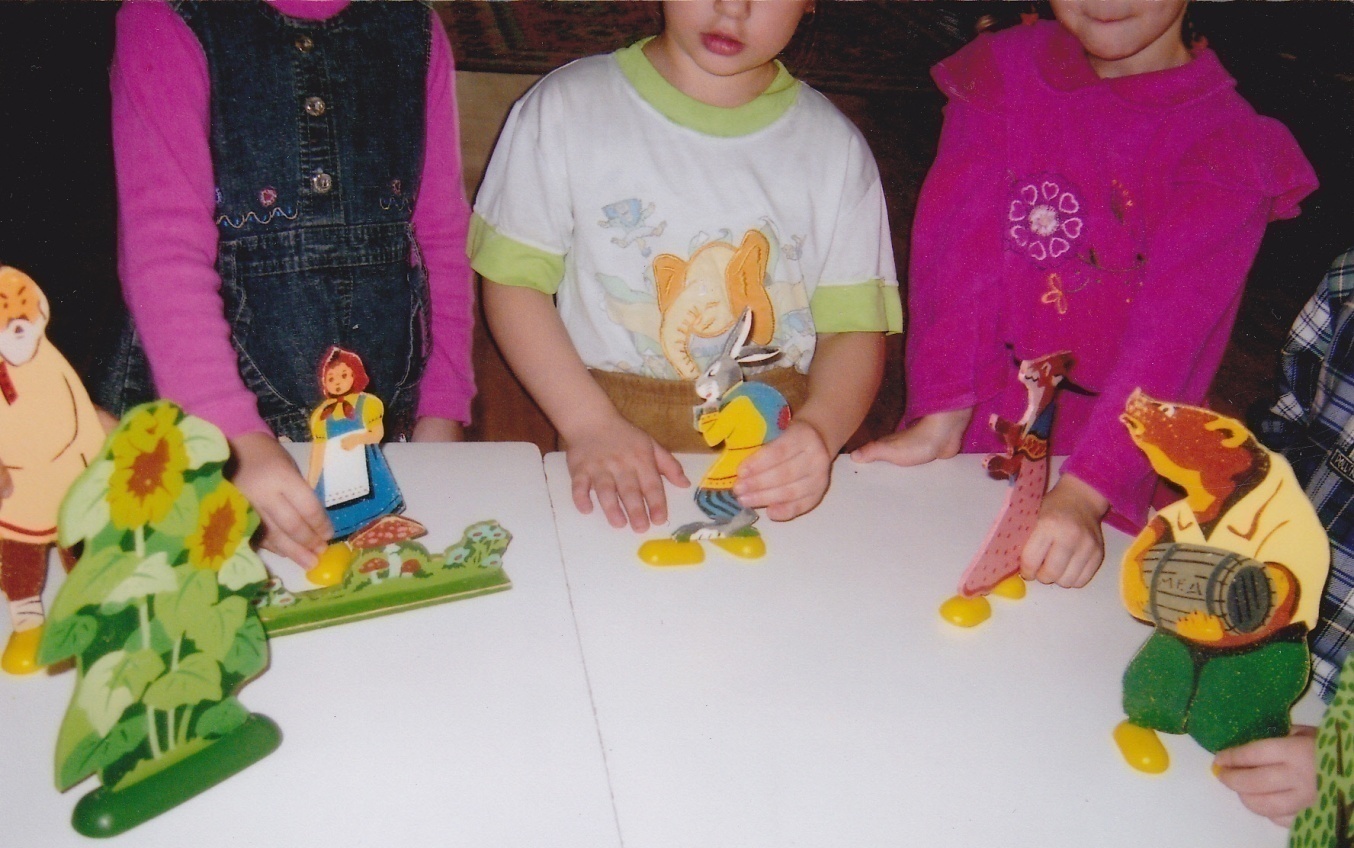 Театр- теневой,пальчиковый
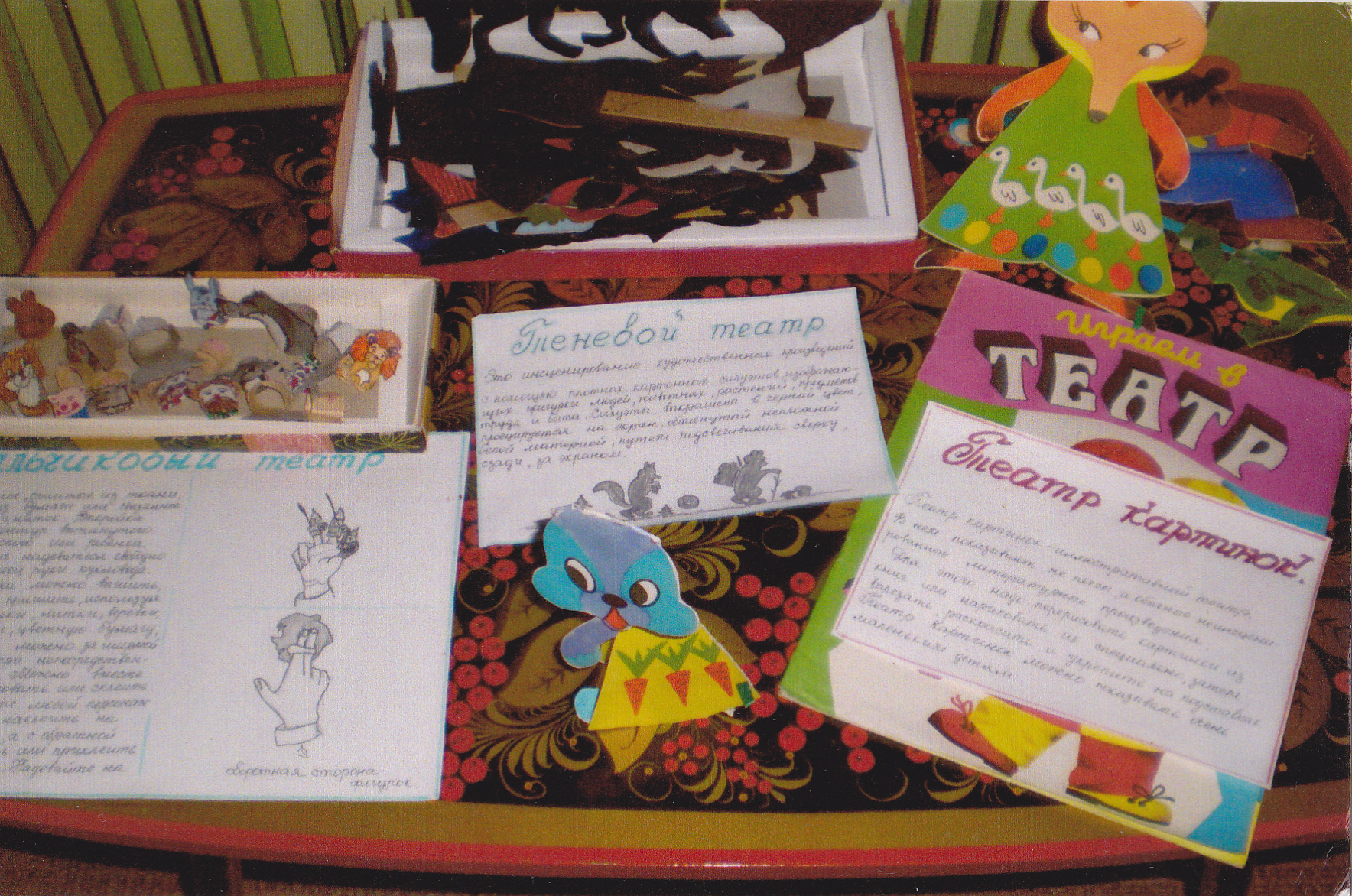 Театр кукол Би-ба-боПосредством куклы, одетой на руку, дети говорят о своих переживаниях, тревогах и радостях поскольку полностью отожествляют себя ( свою руку) с куклой.
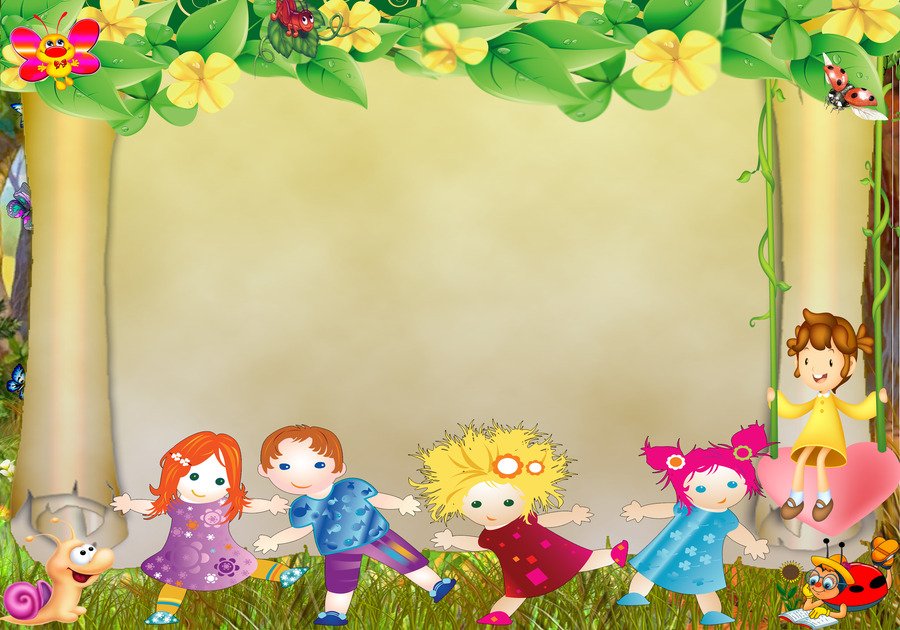 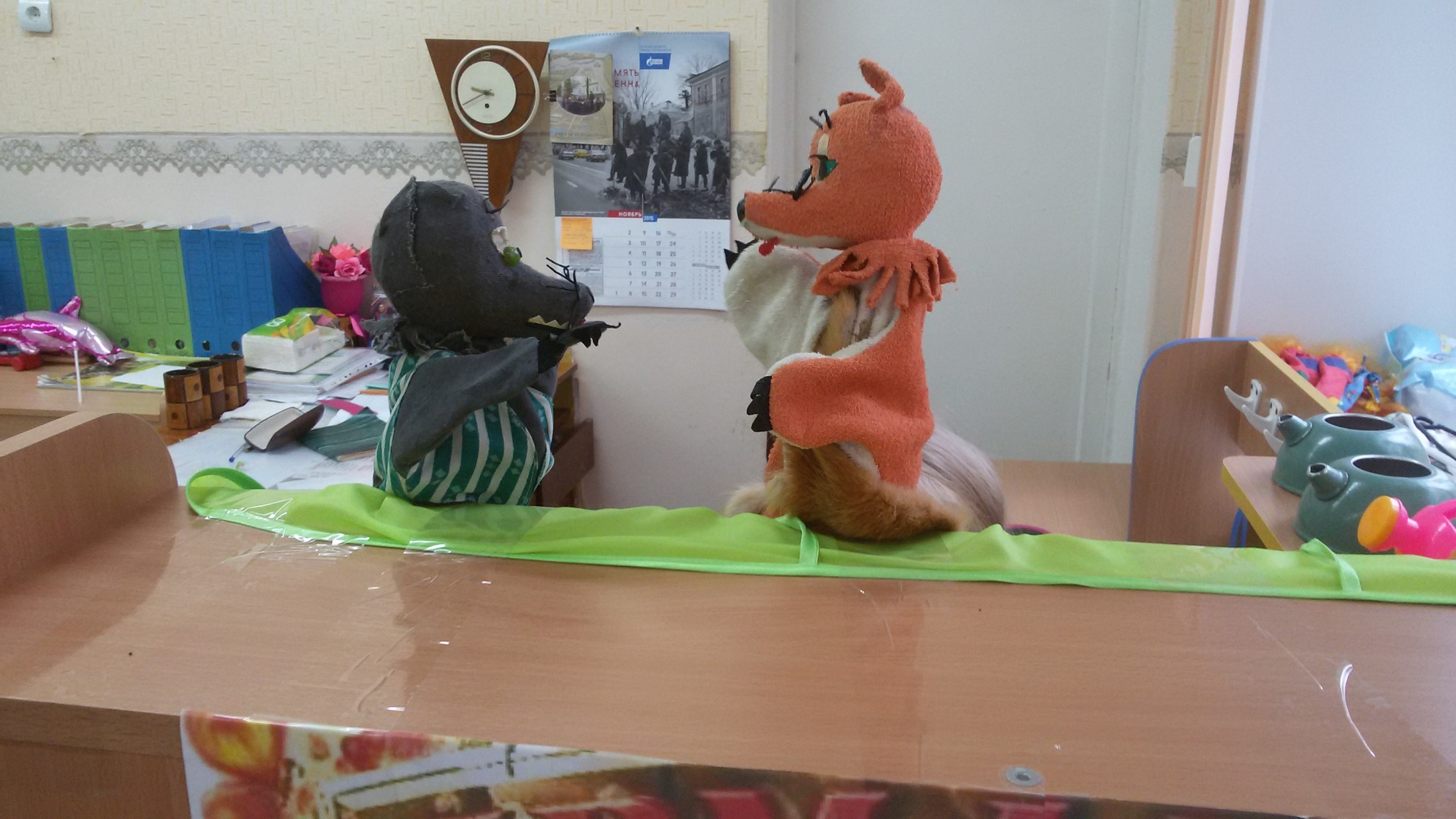 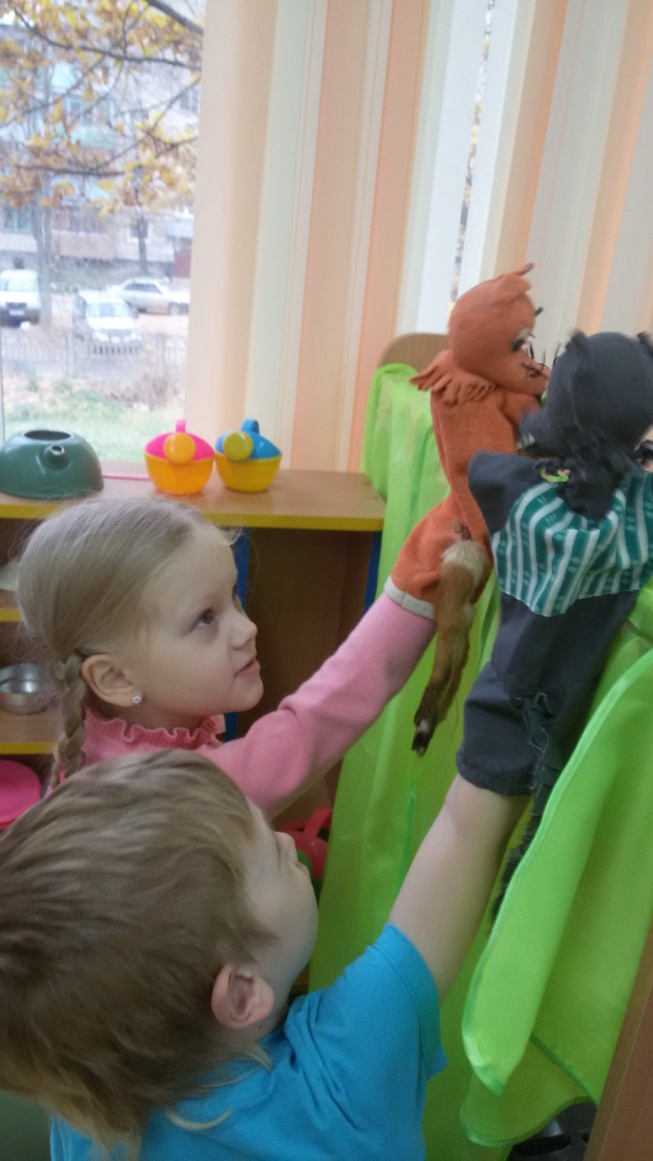 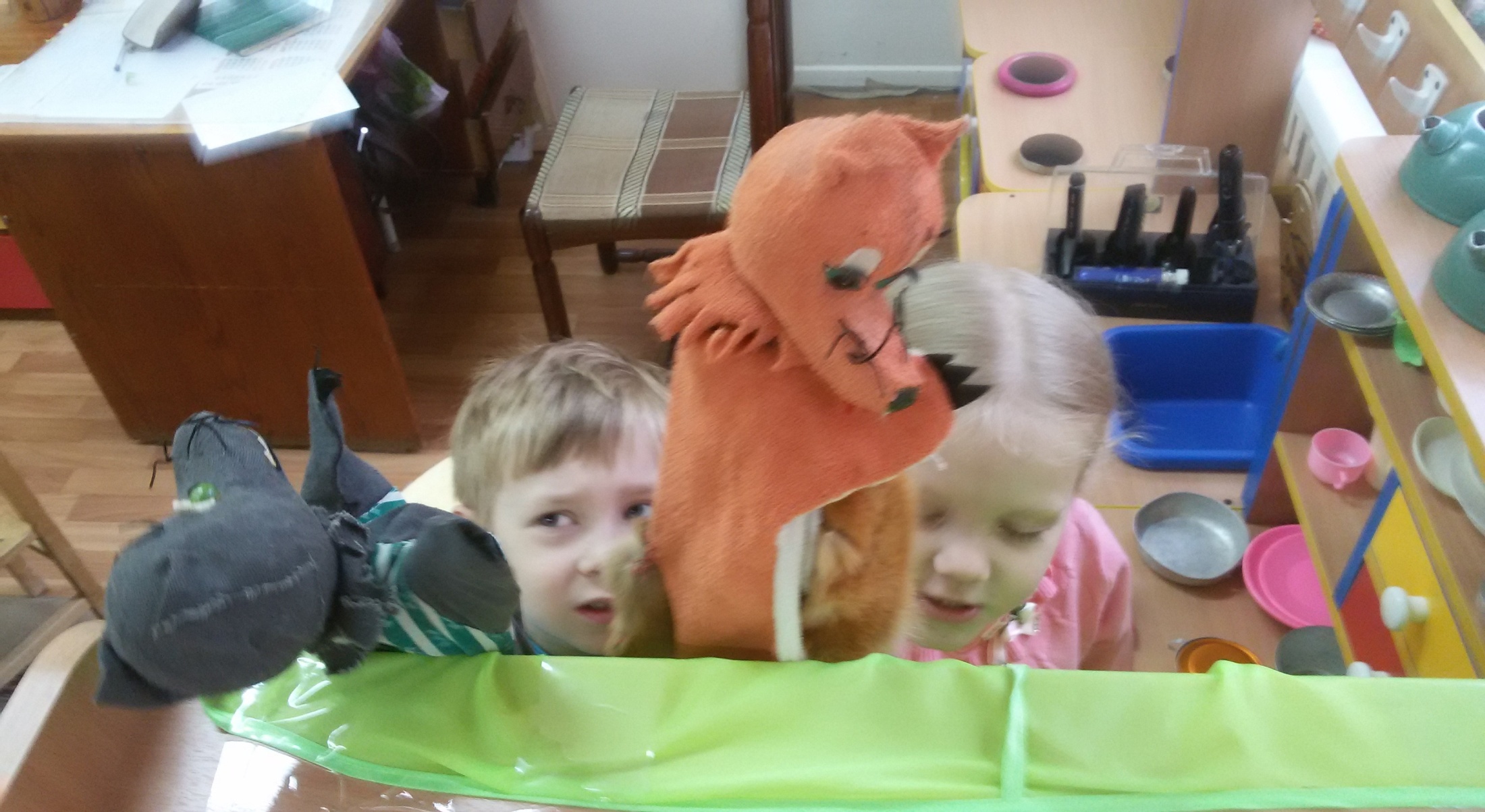 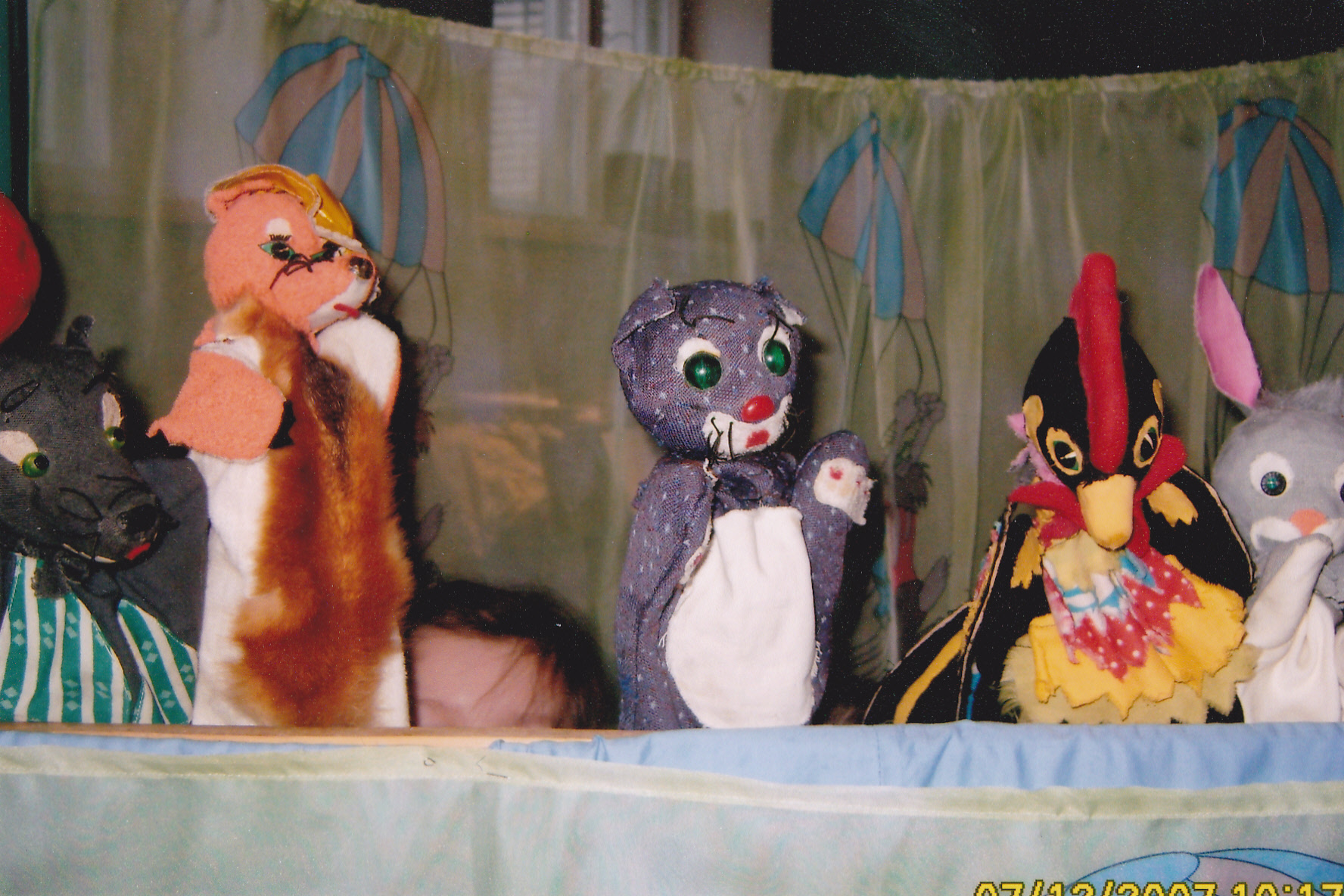 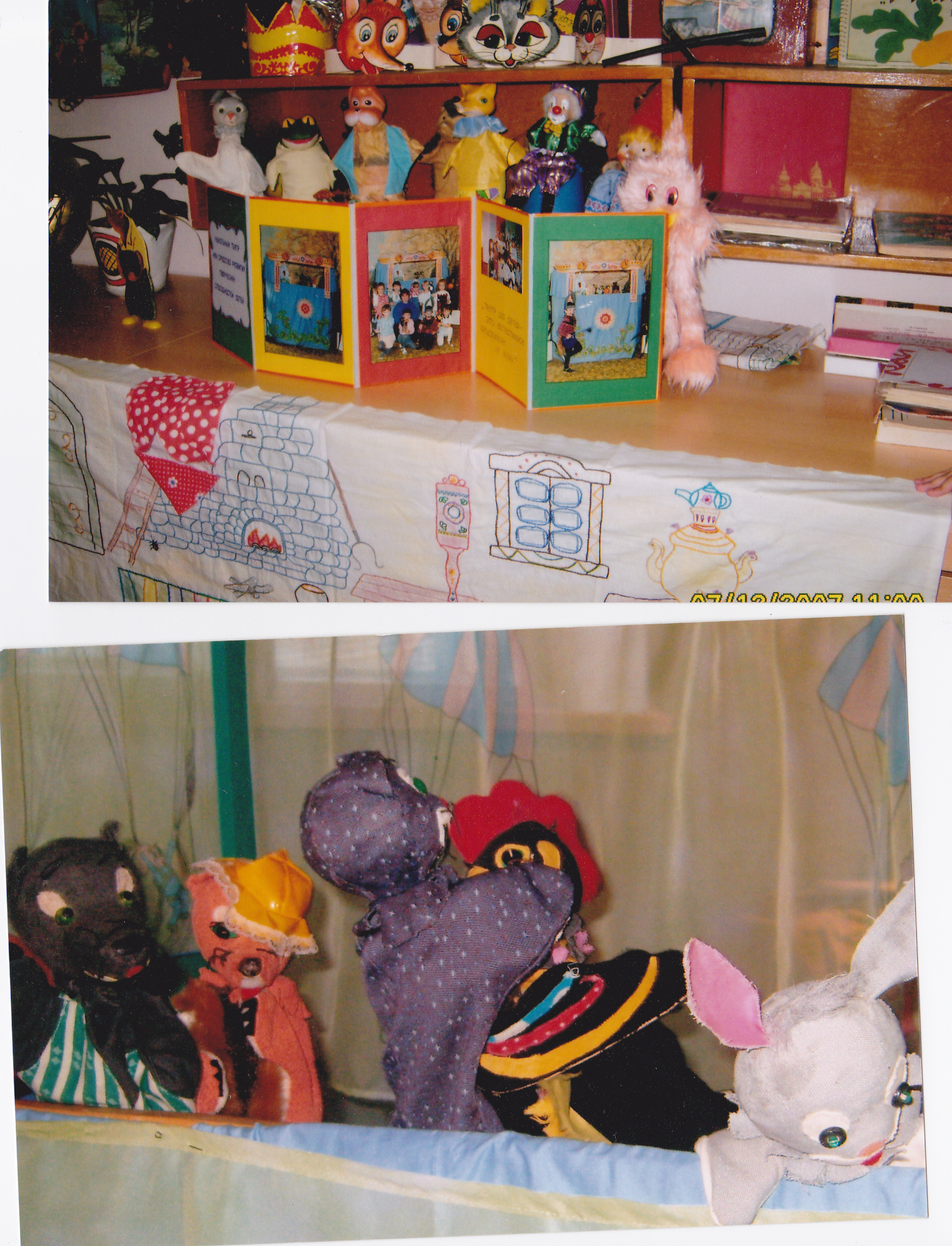 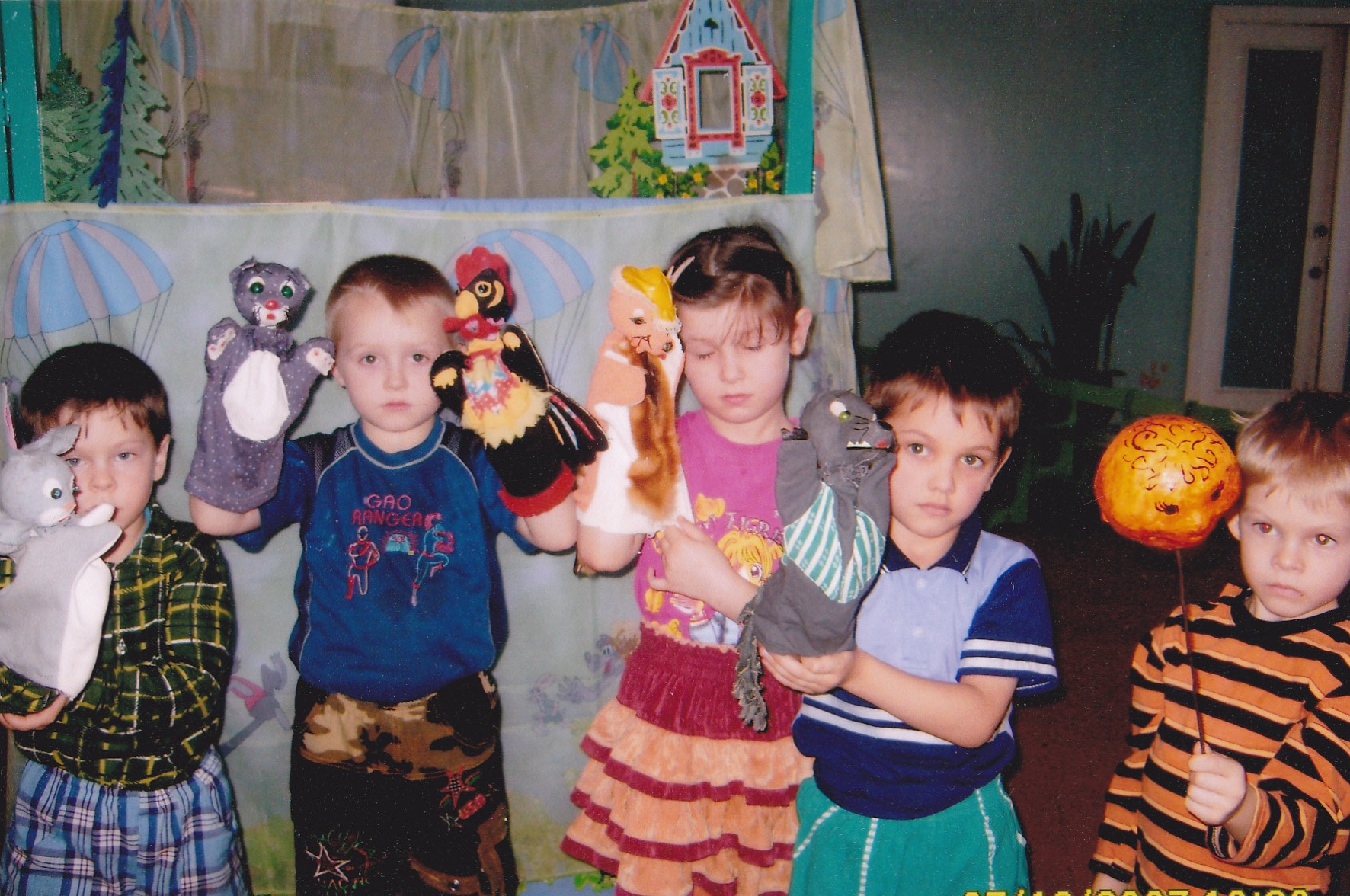 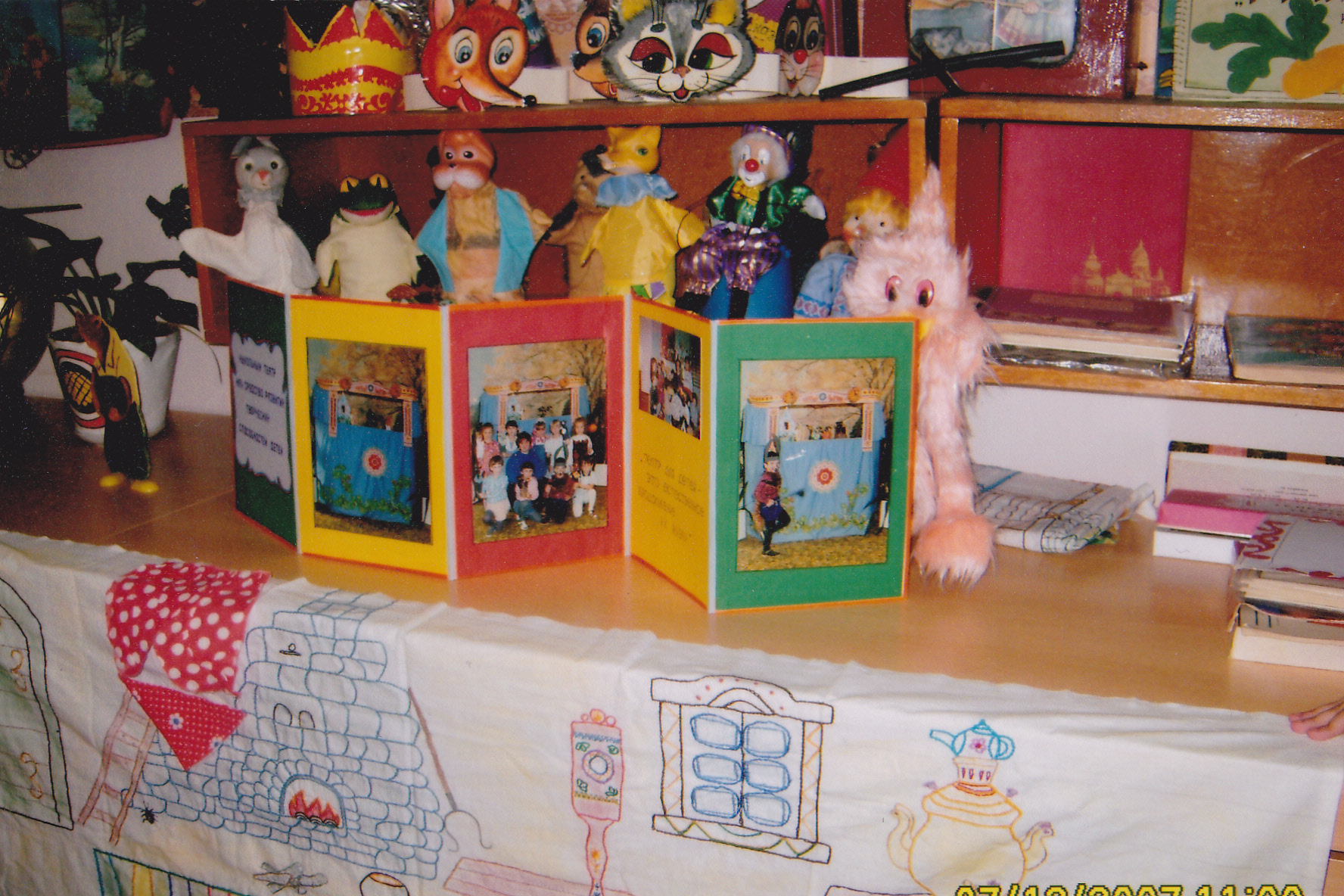 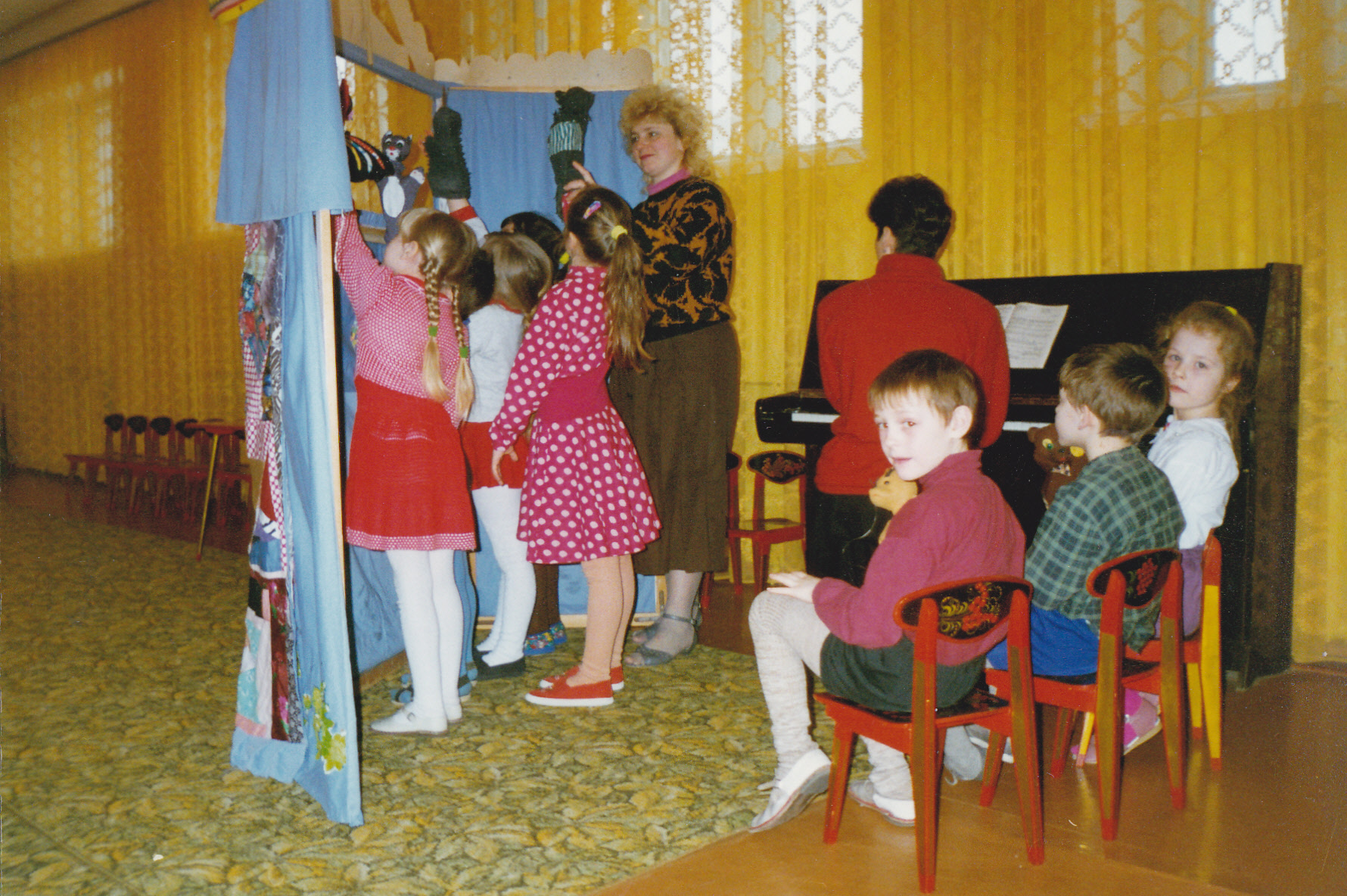 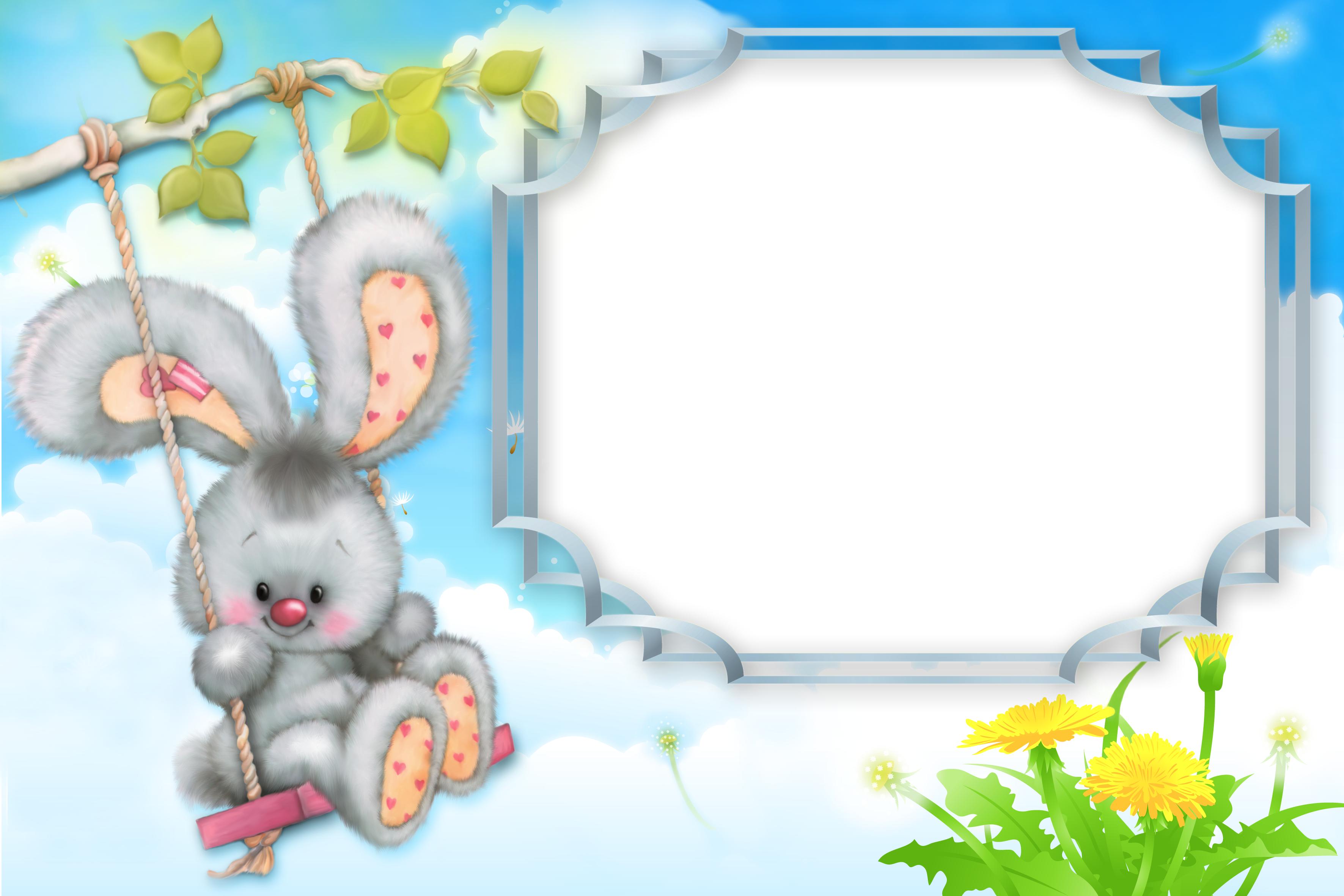 Игра-драматизация-самый «разговорный» вид театрализованной деятельности- Способствует самопознанию и самовыражению личности.Создает условия для социализации,усиливая адаптационные способности, корректирует коммуникативные качества,помогает осознанию чувства удовлетворения, радости, успешности.
Сказка «Три медведя»
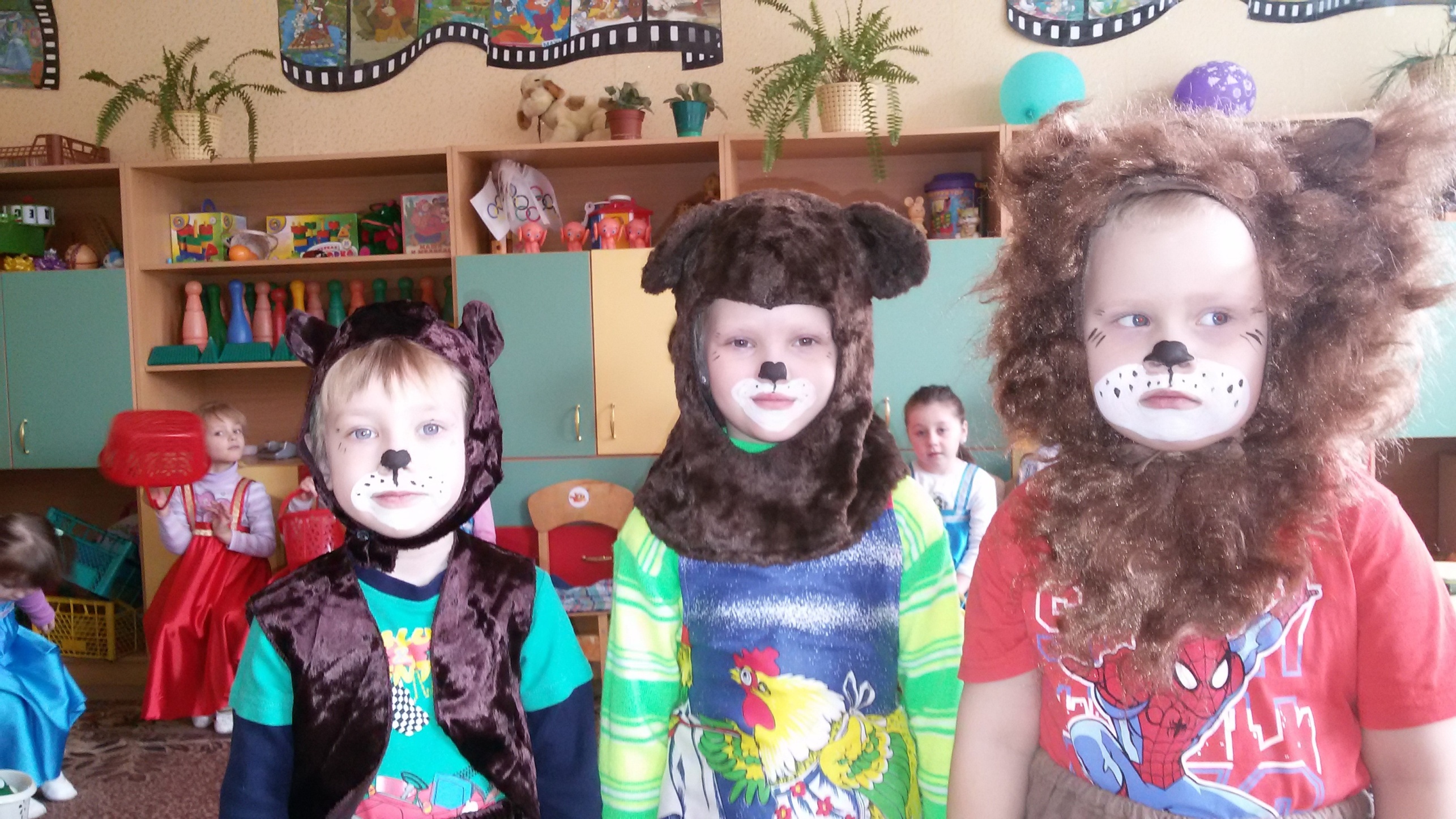 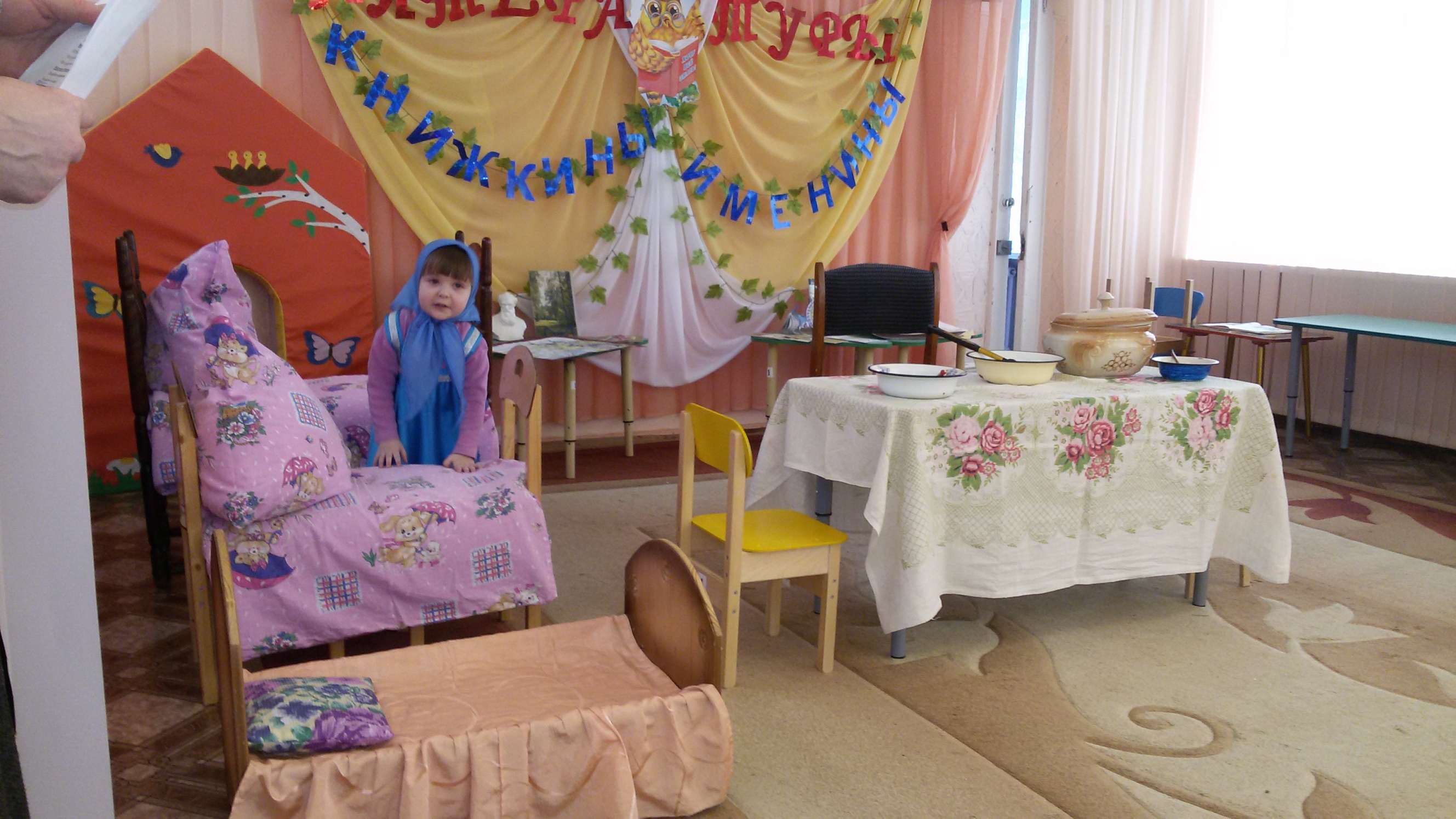 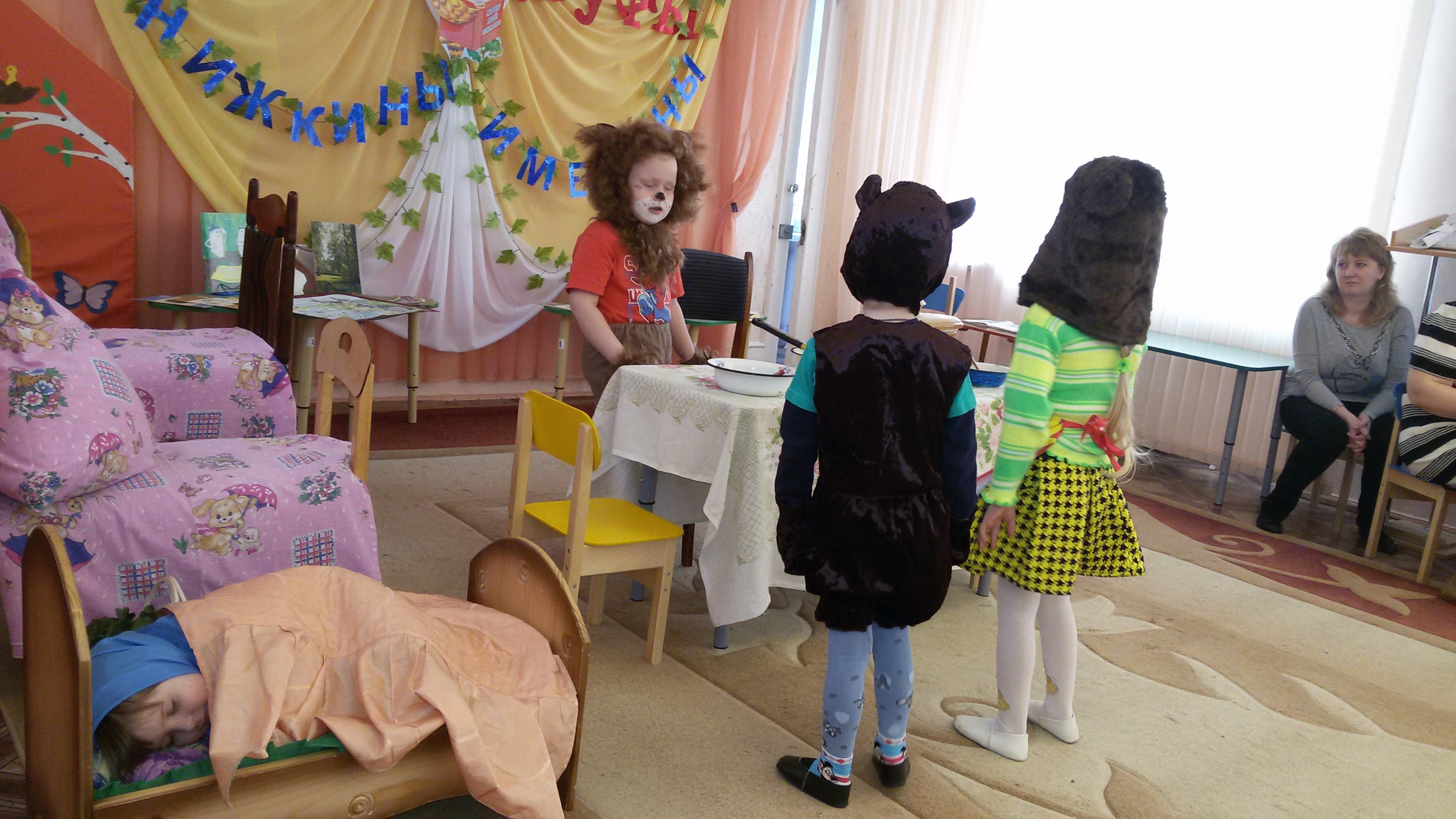 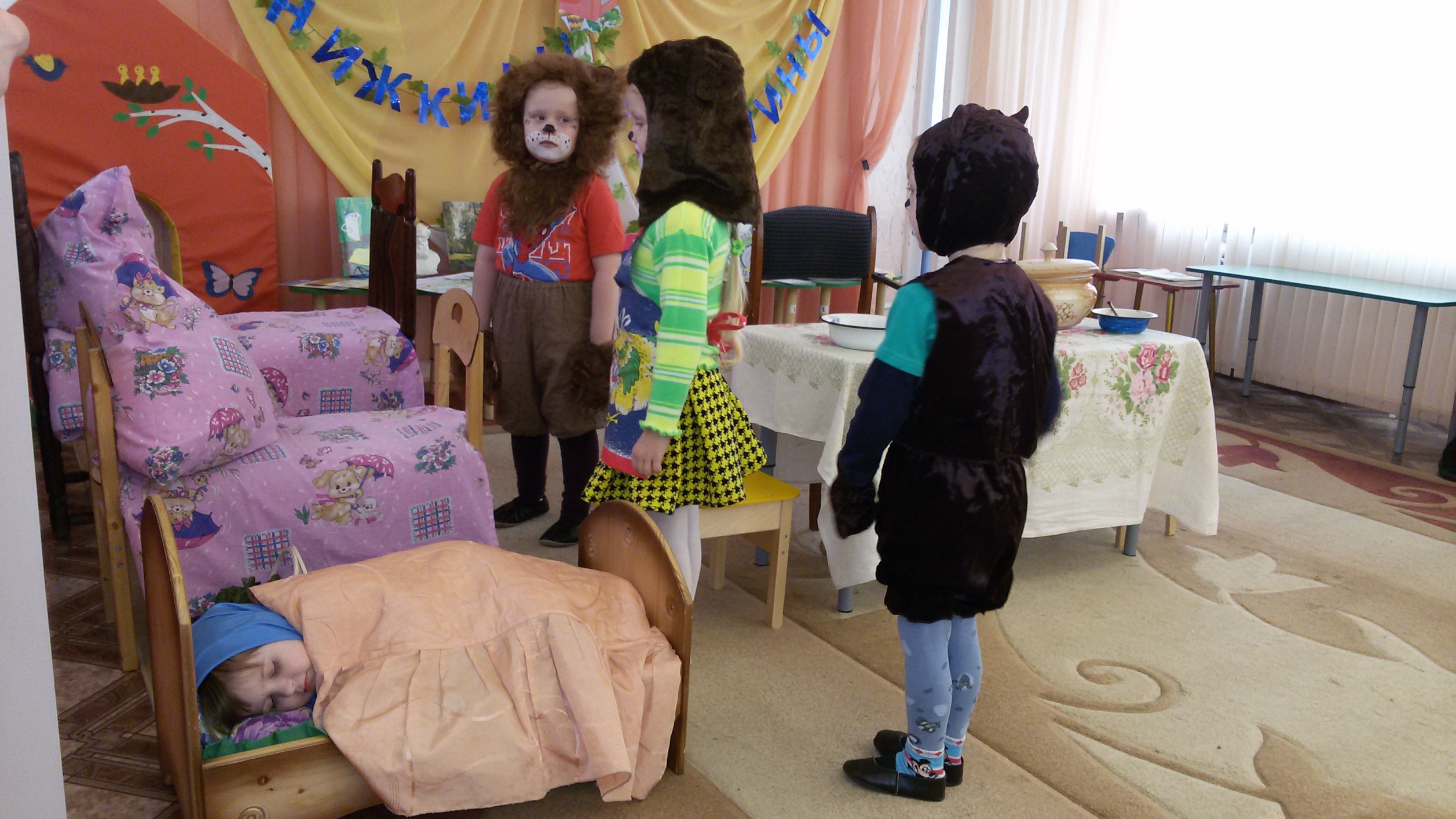 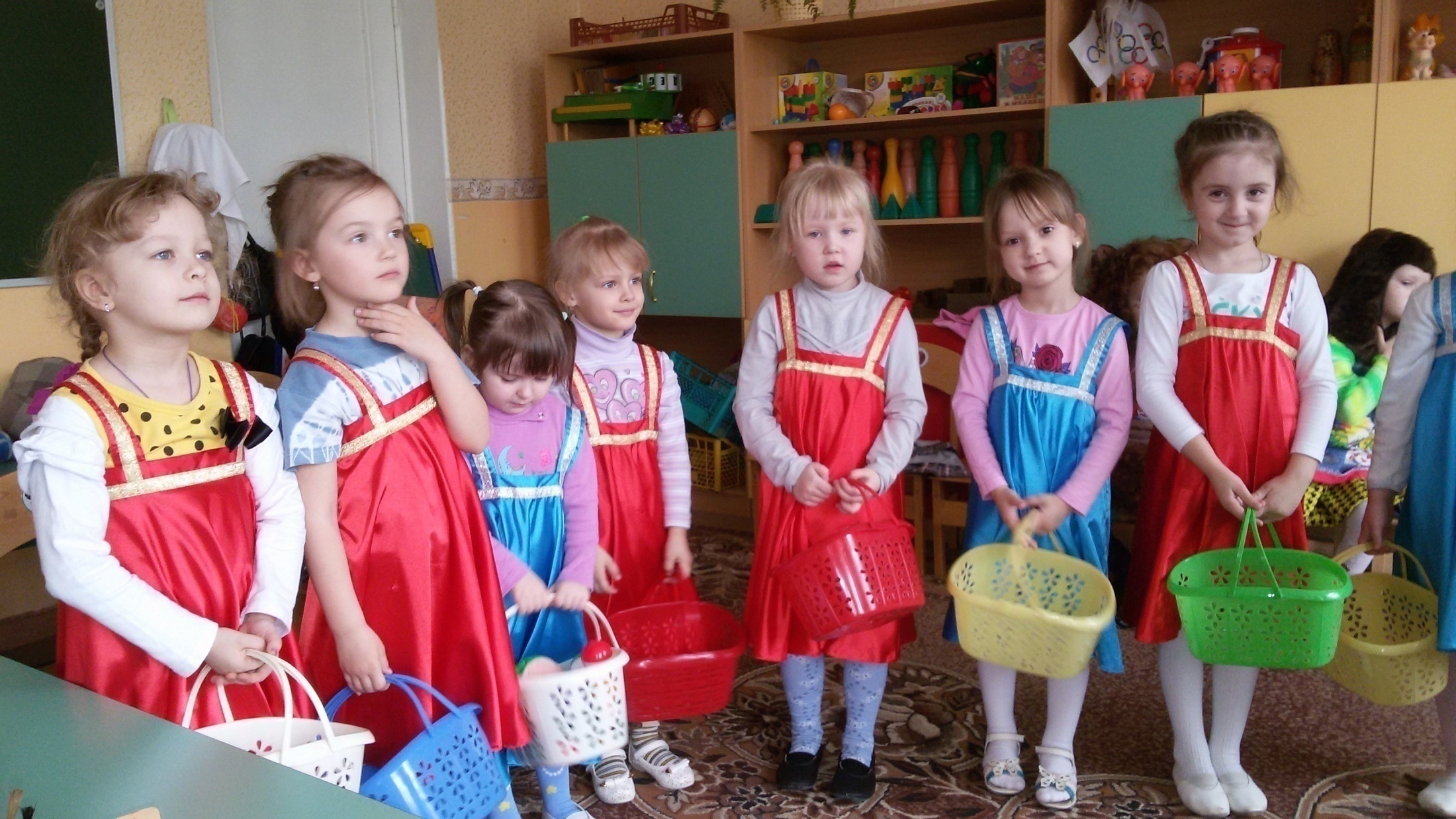 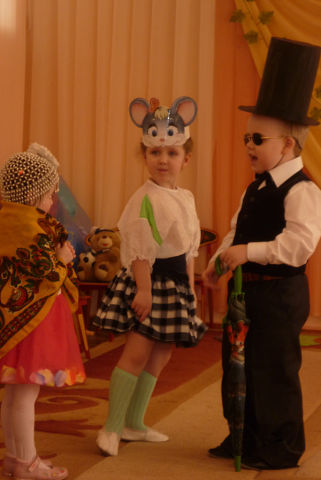 « Дюймовочка»
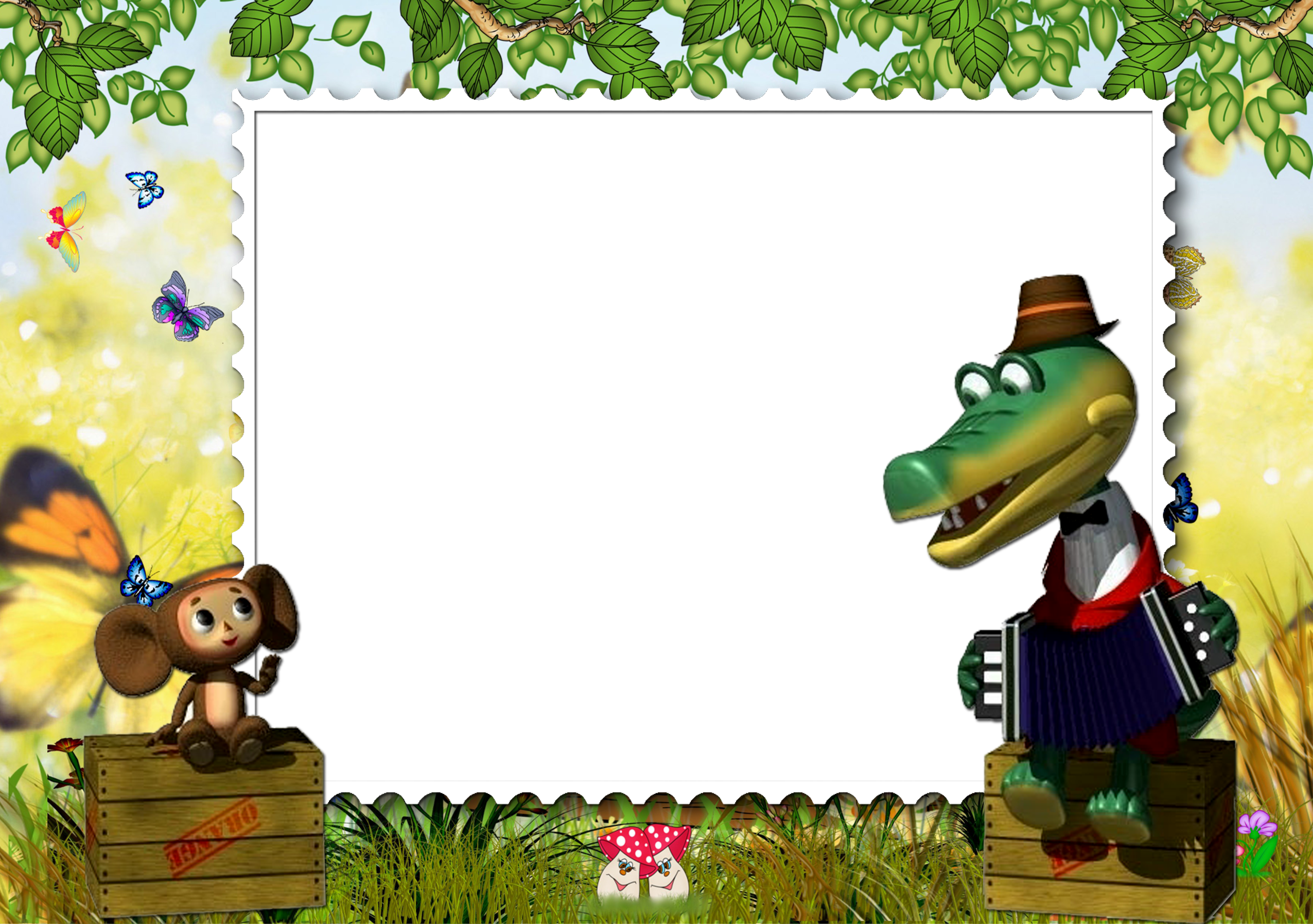 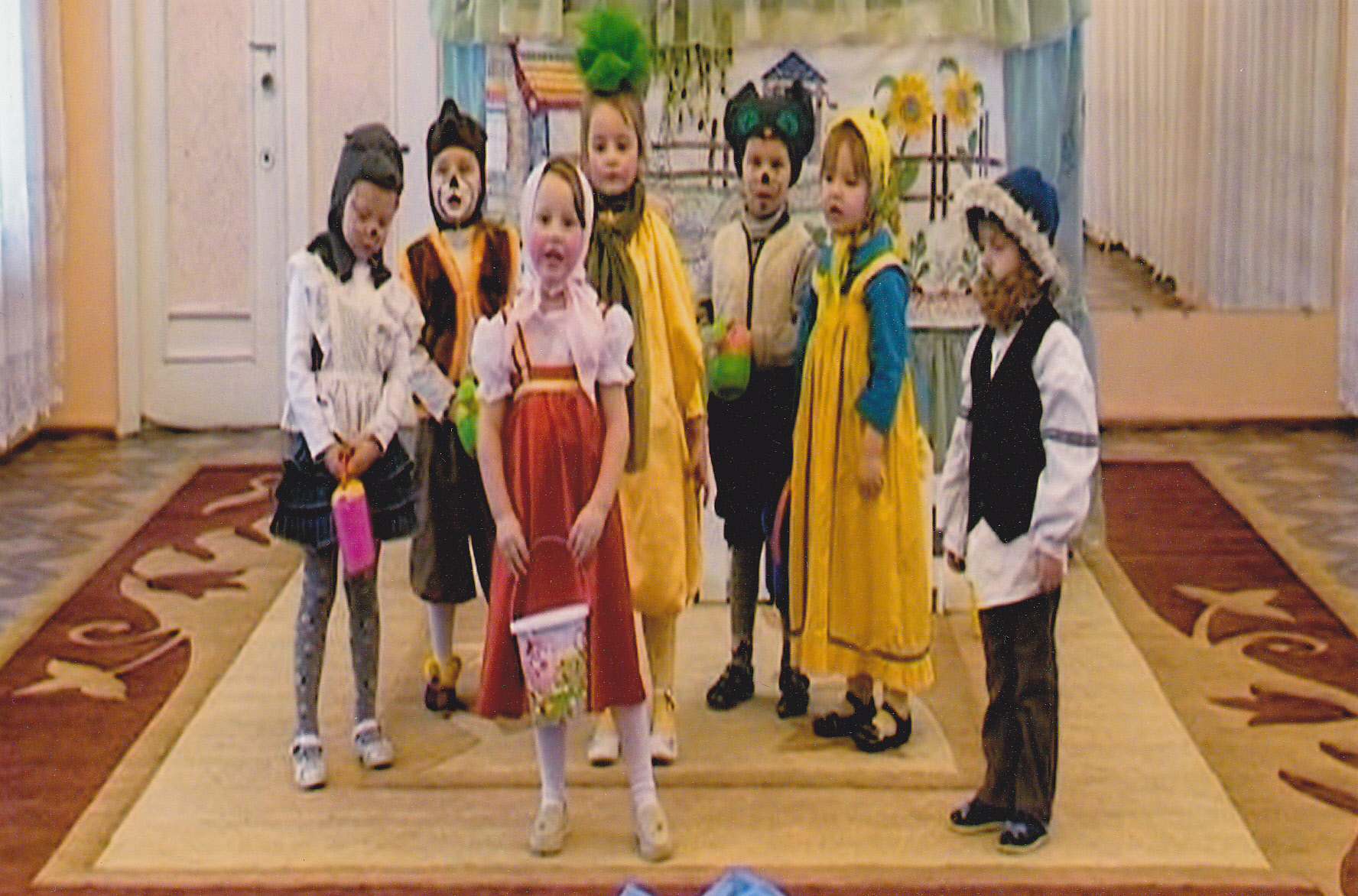 Ререпка
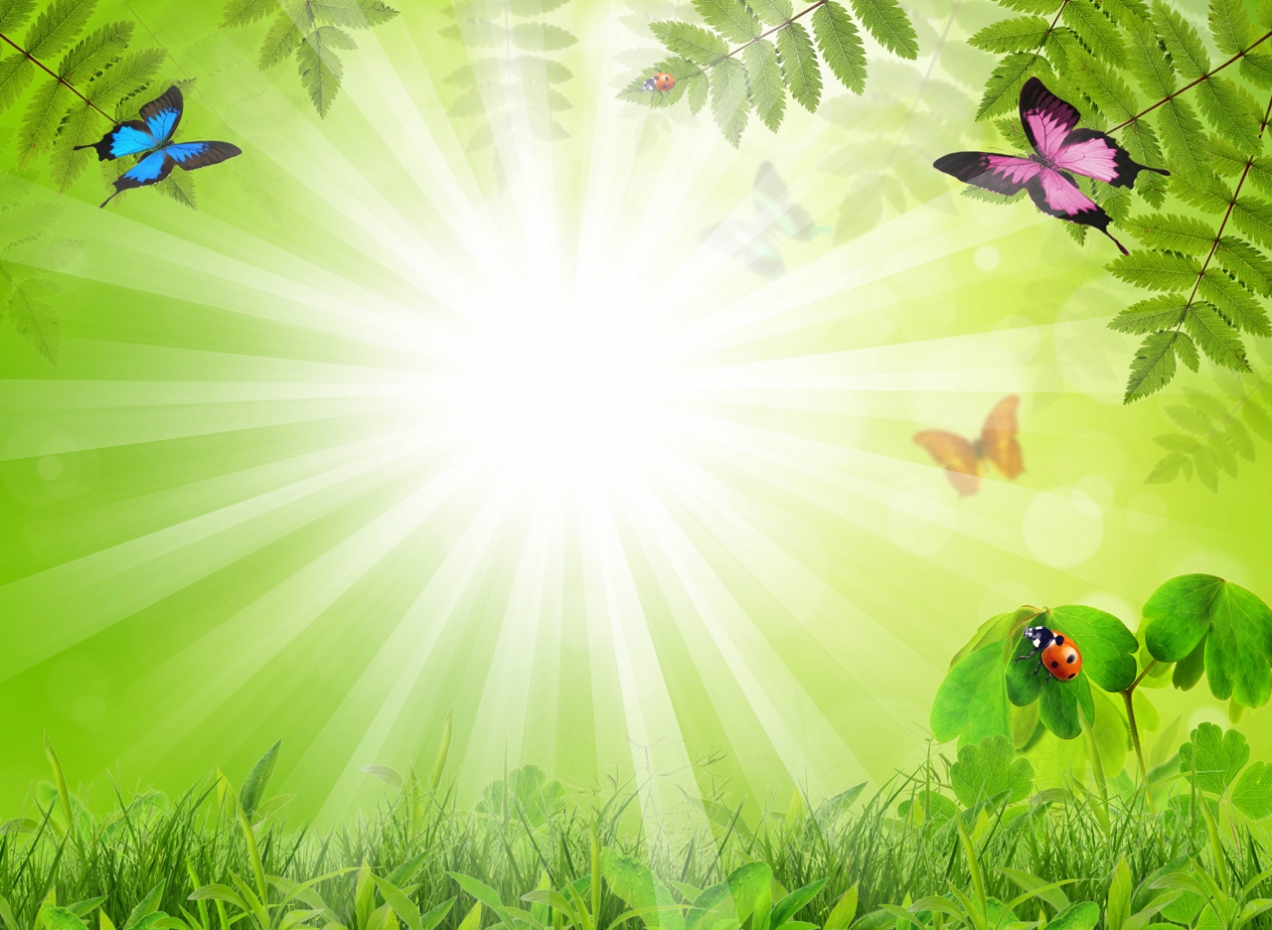 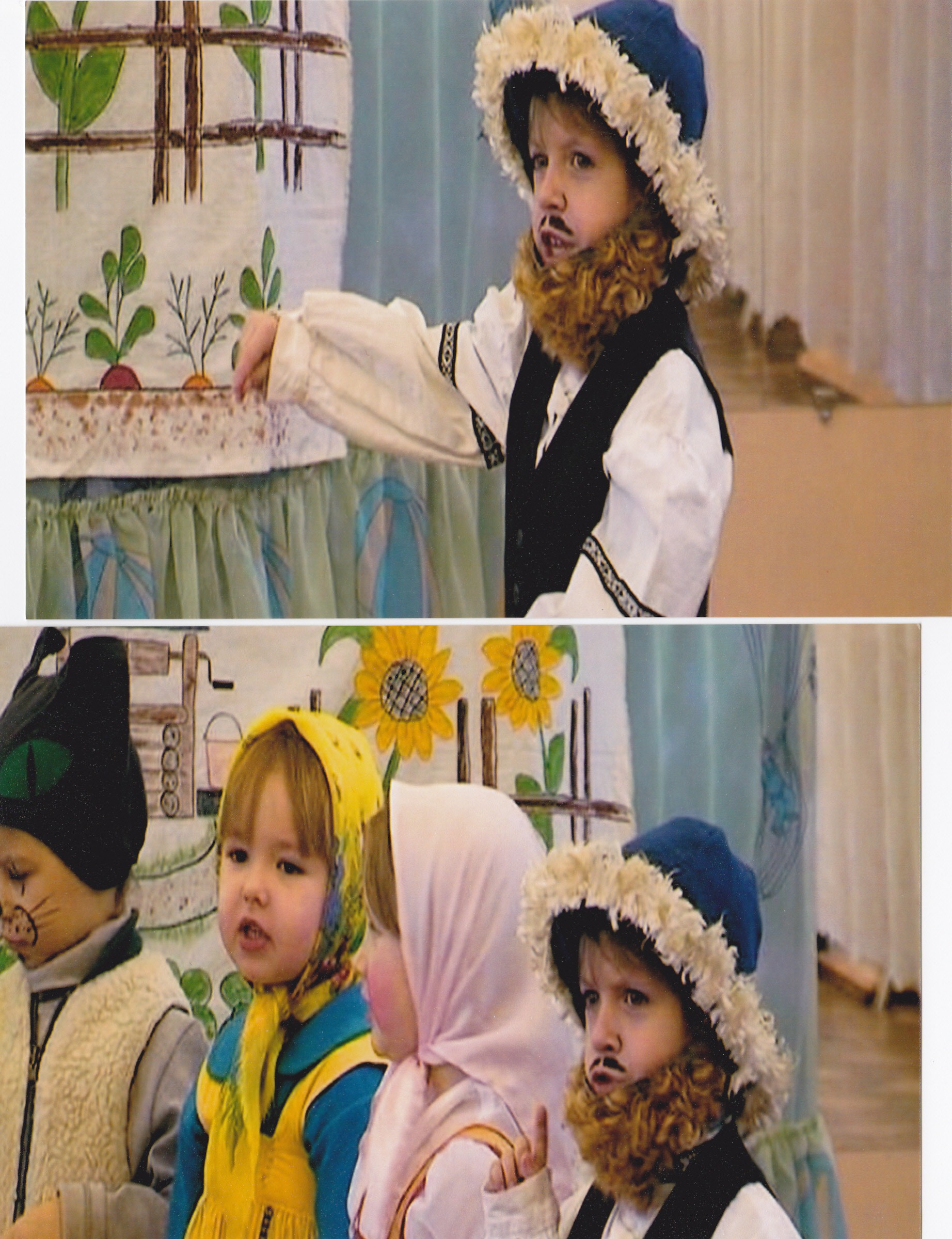 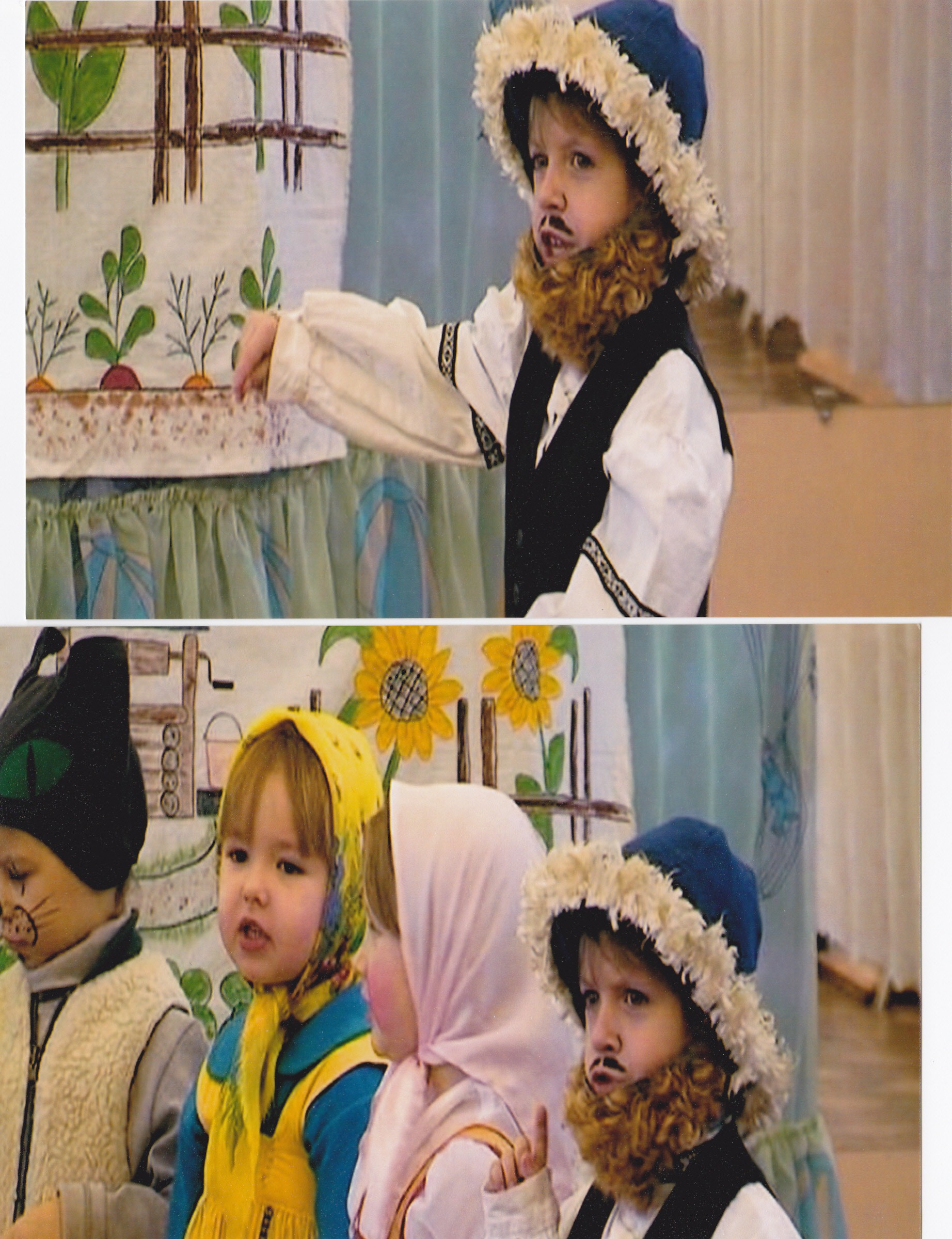 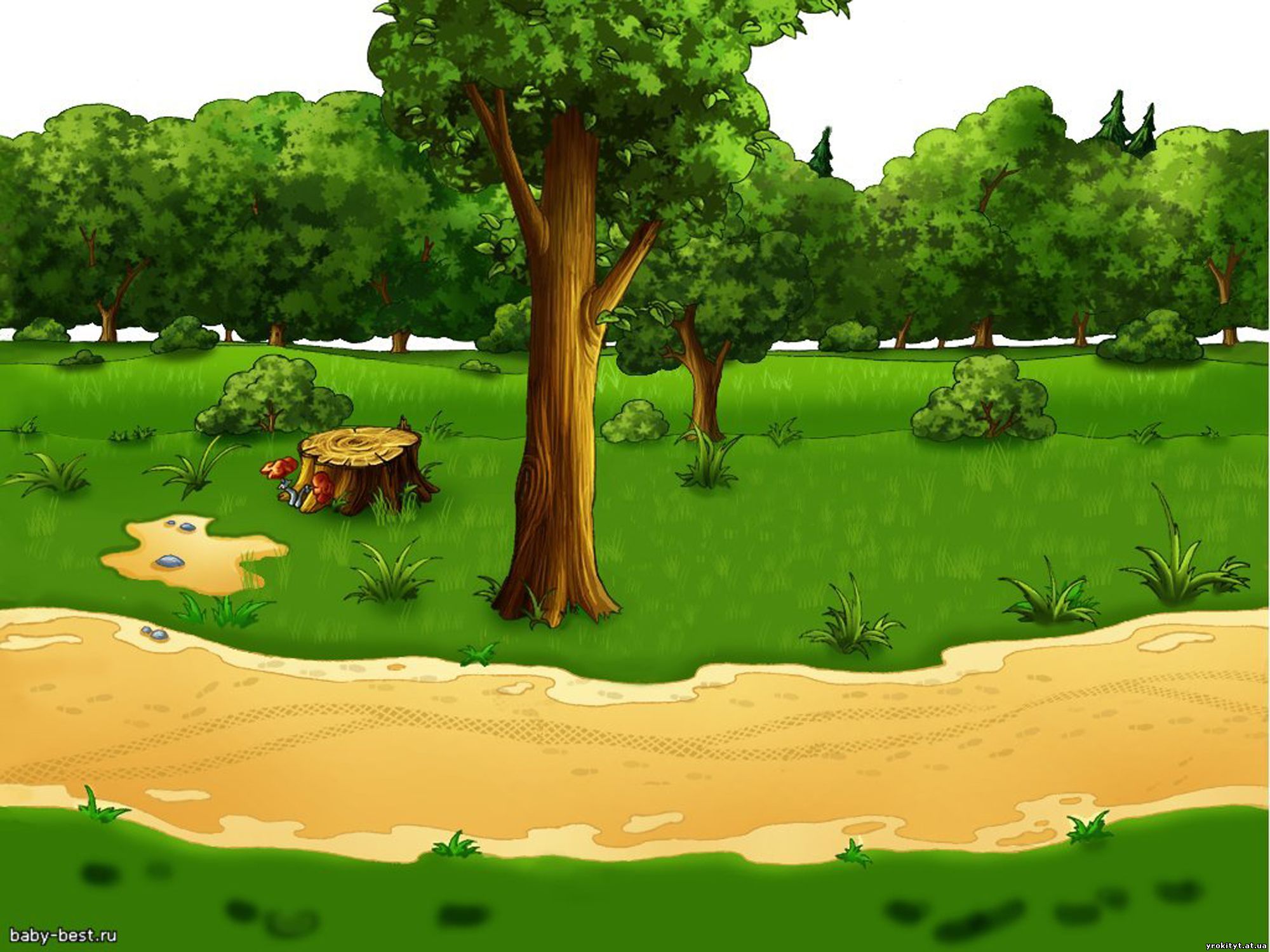 «Путешествие по сказкам  Пушкина»
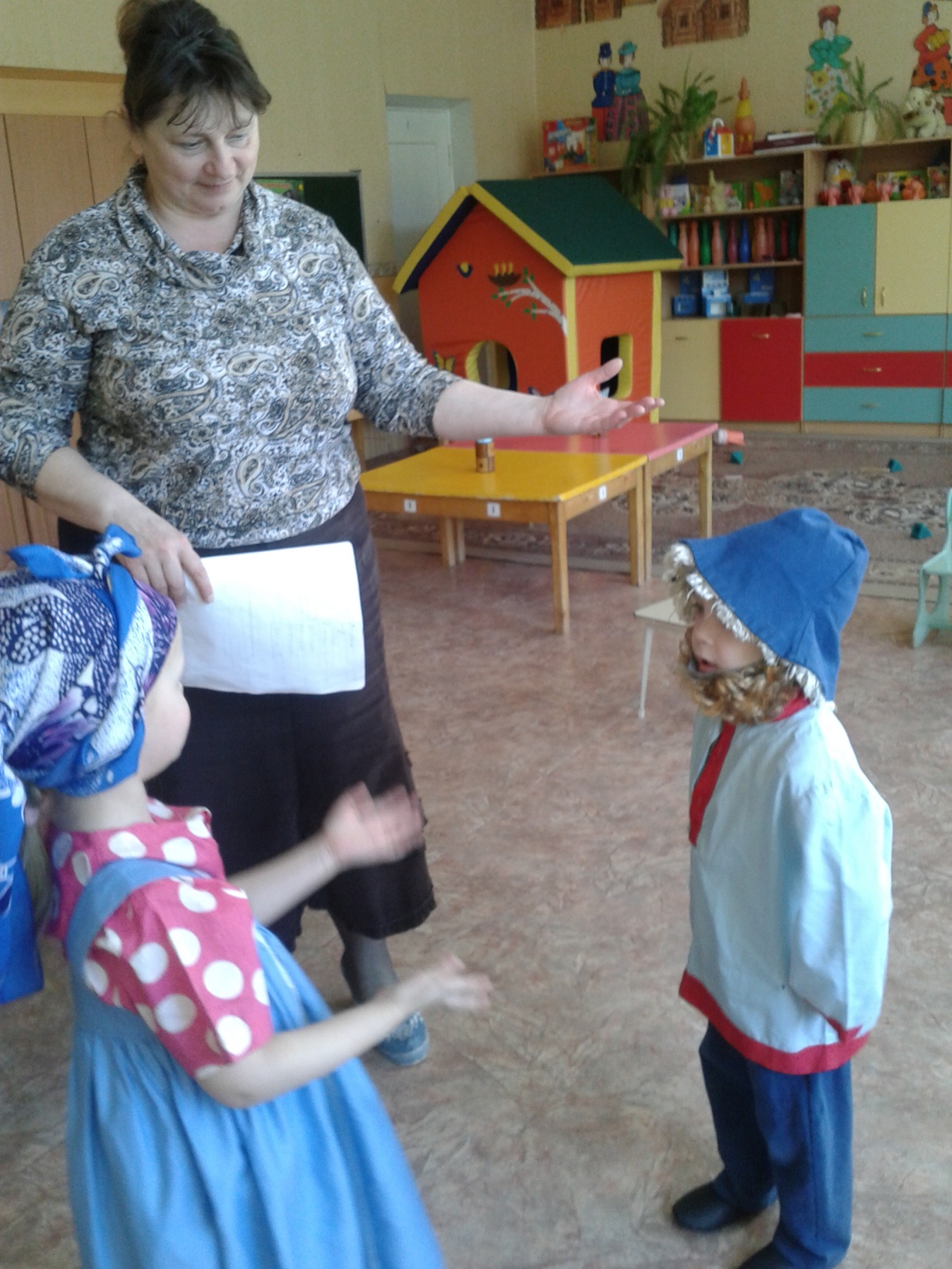 Репетиция перед выходом на сцену
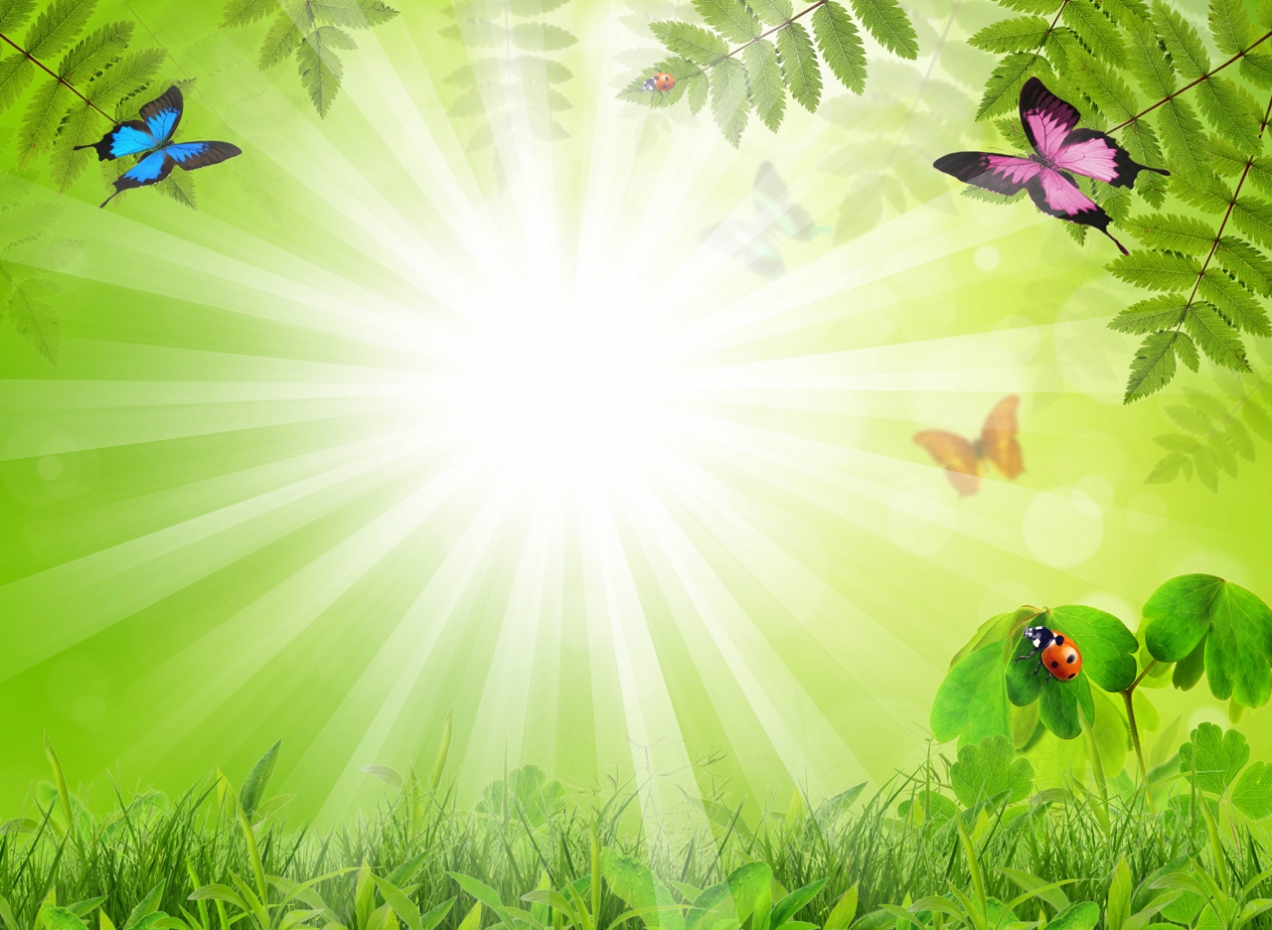 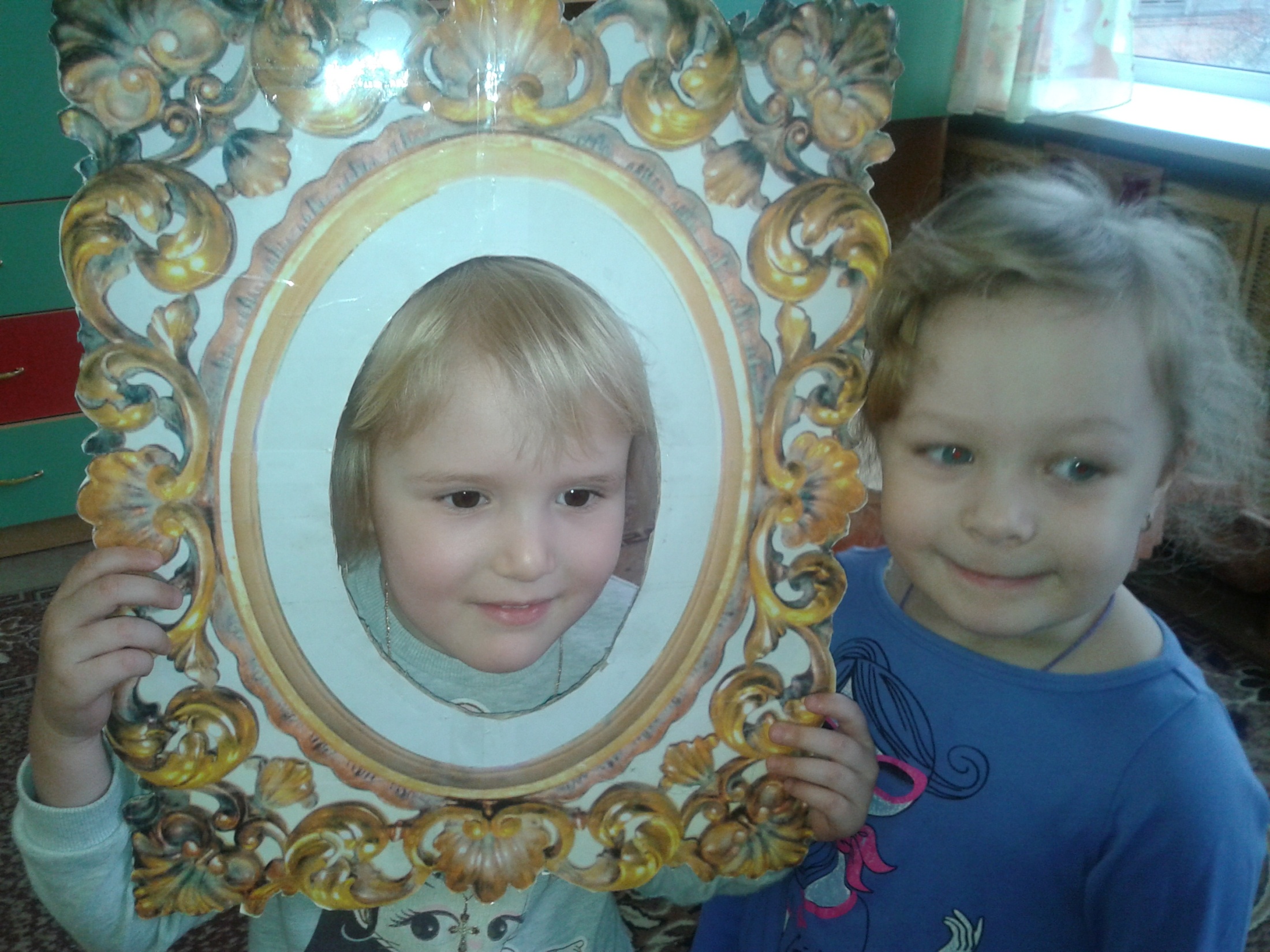 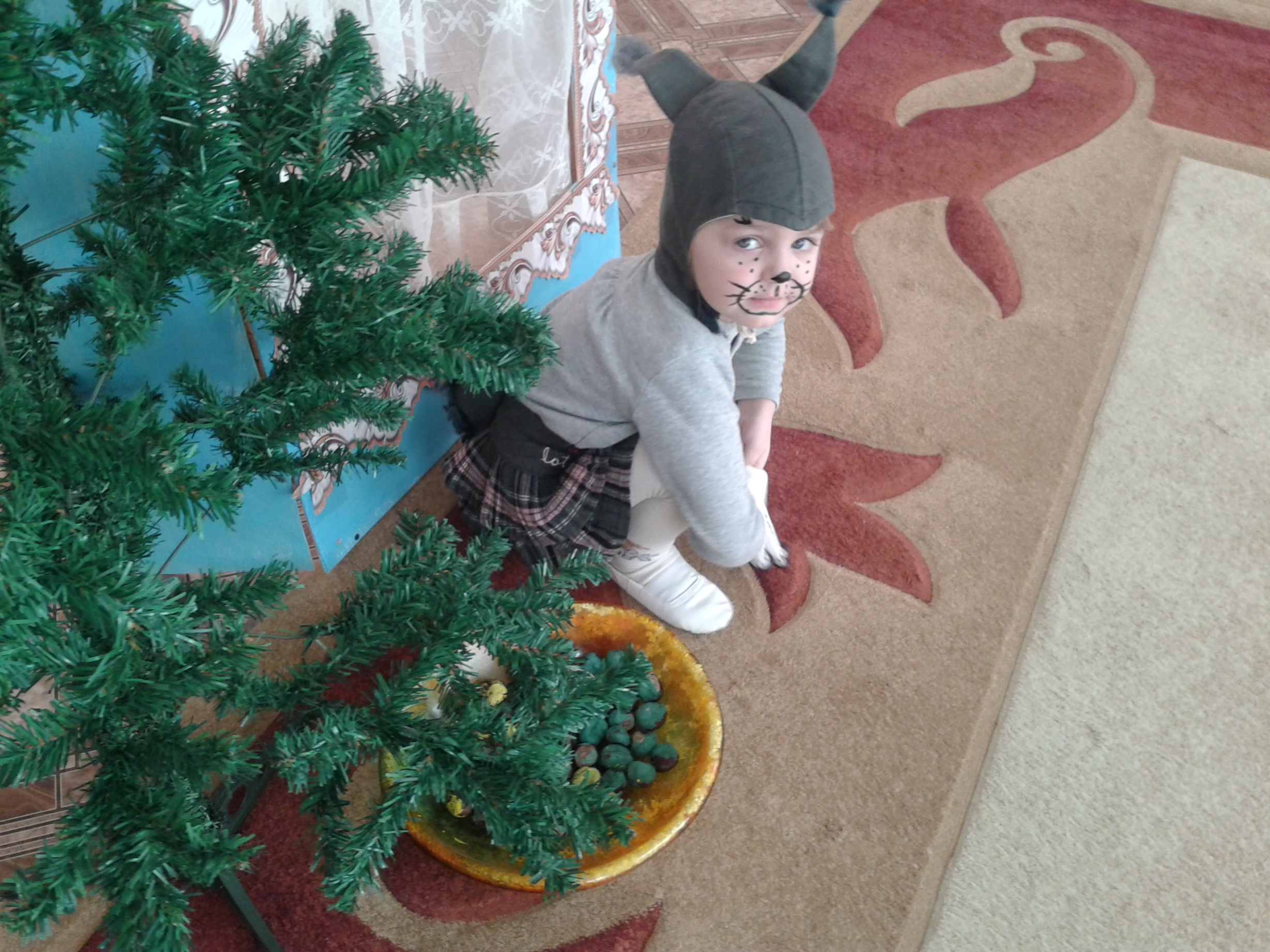 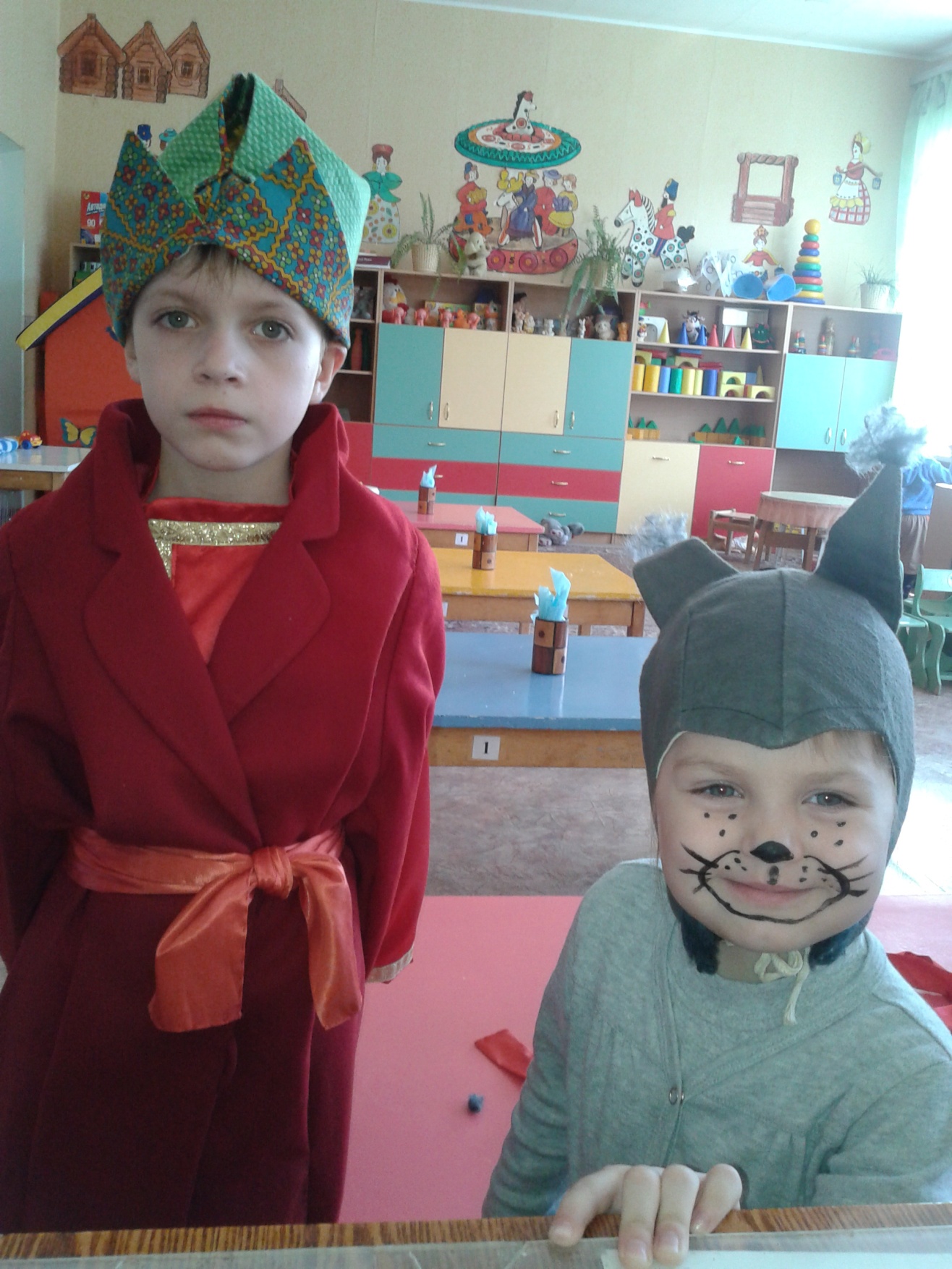 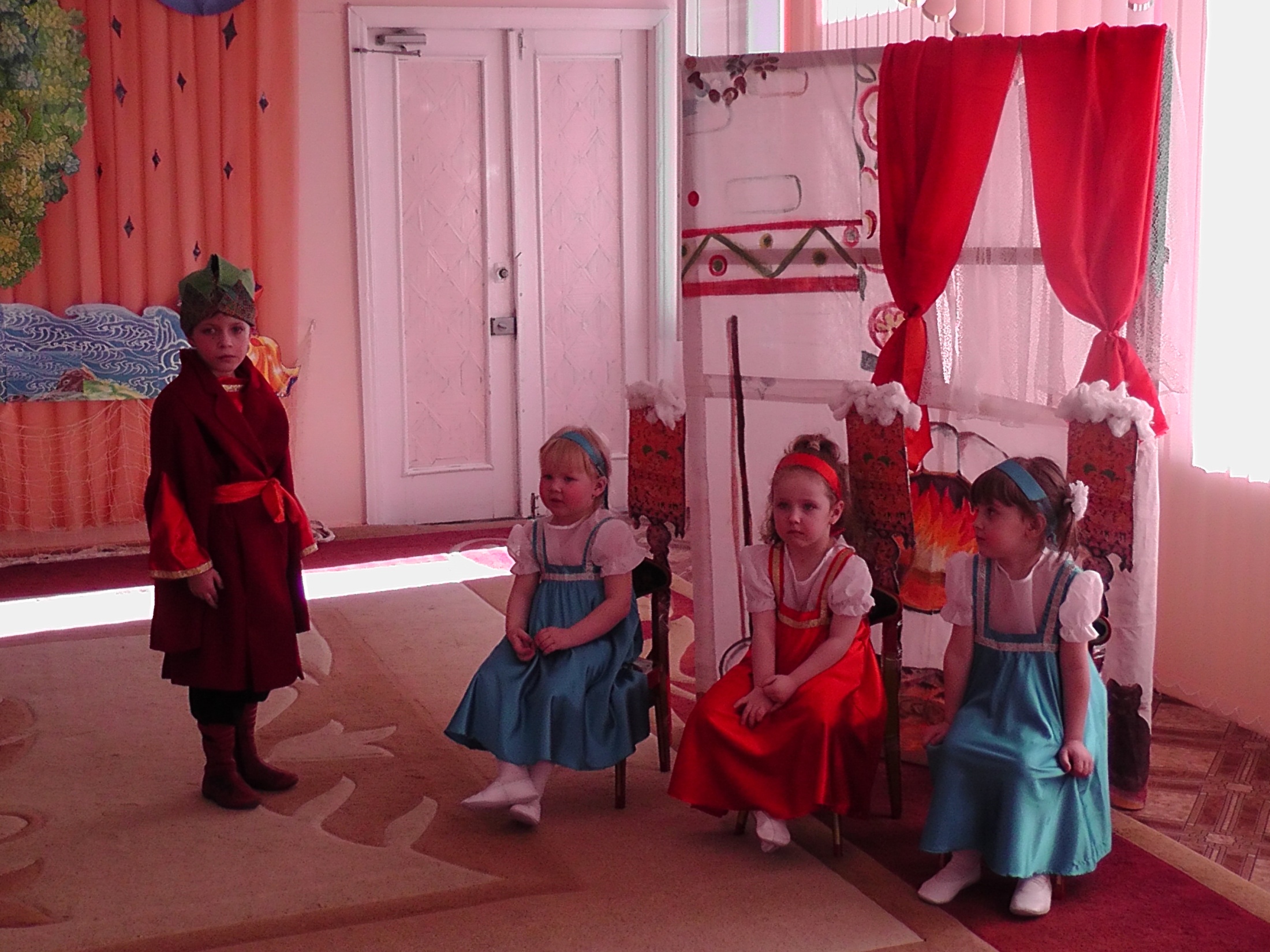 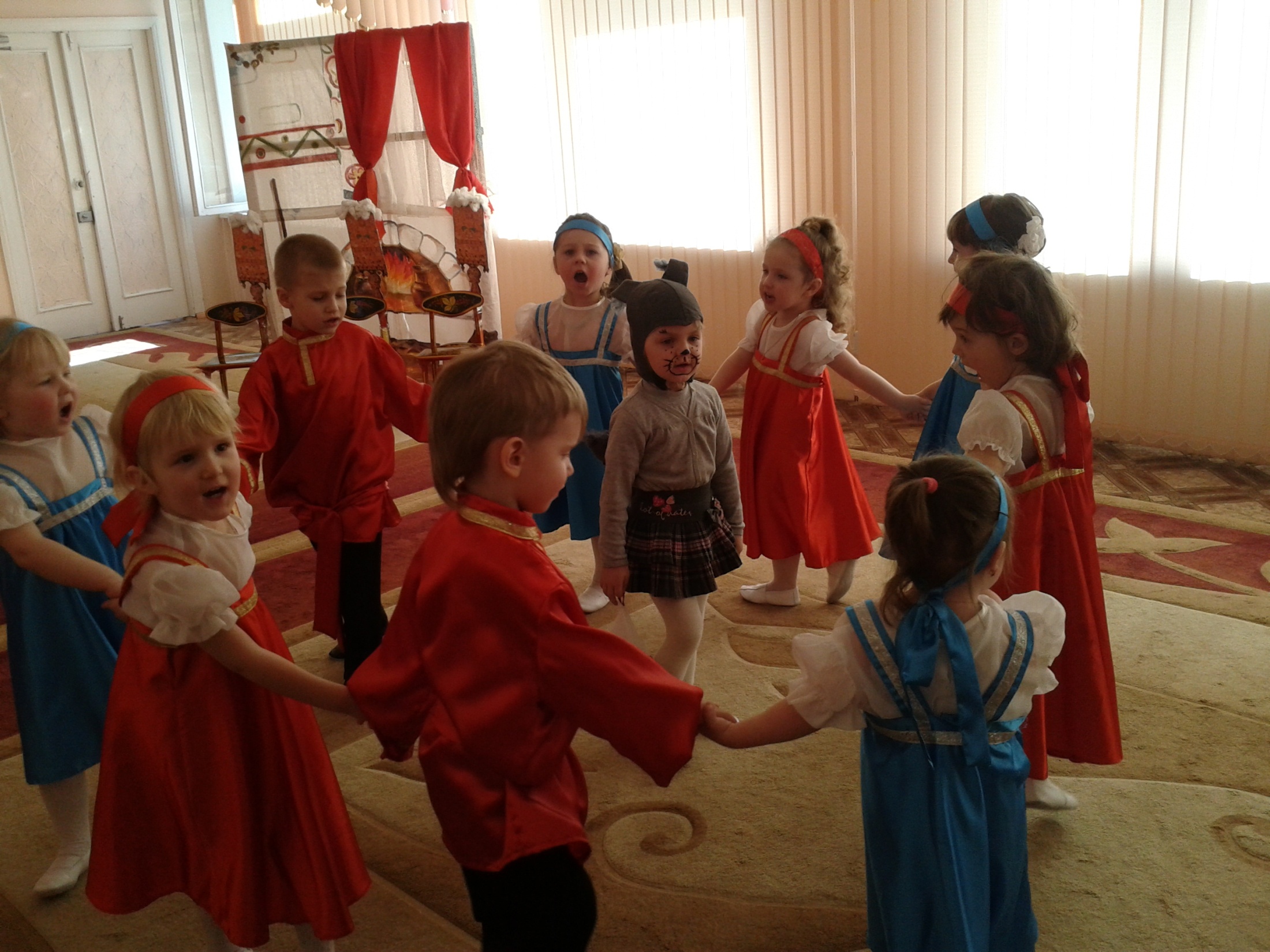 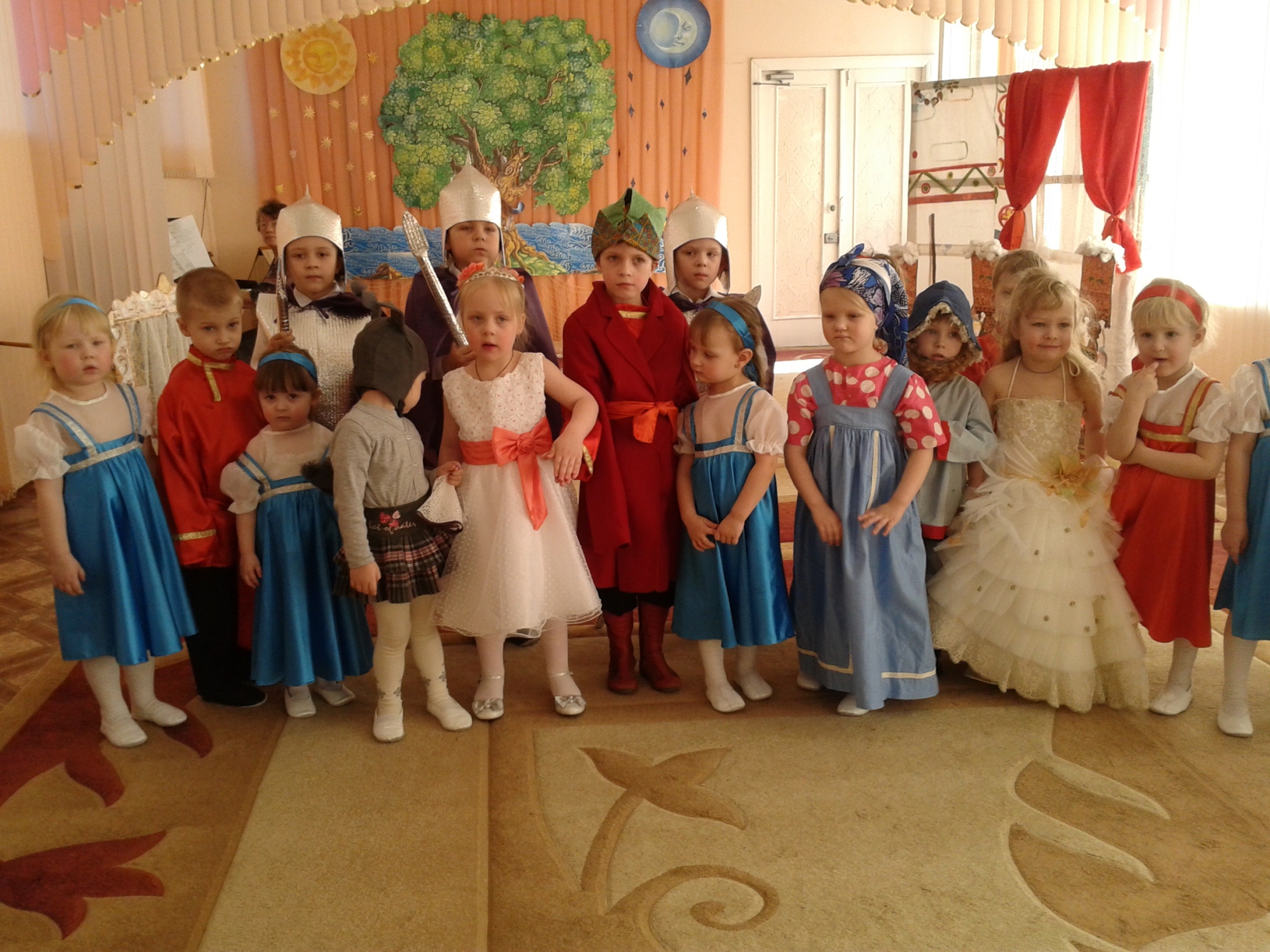 « Кошкин дом»
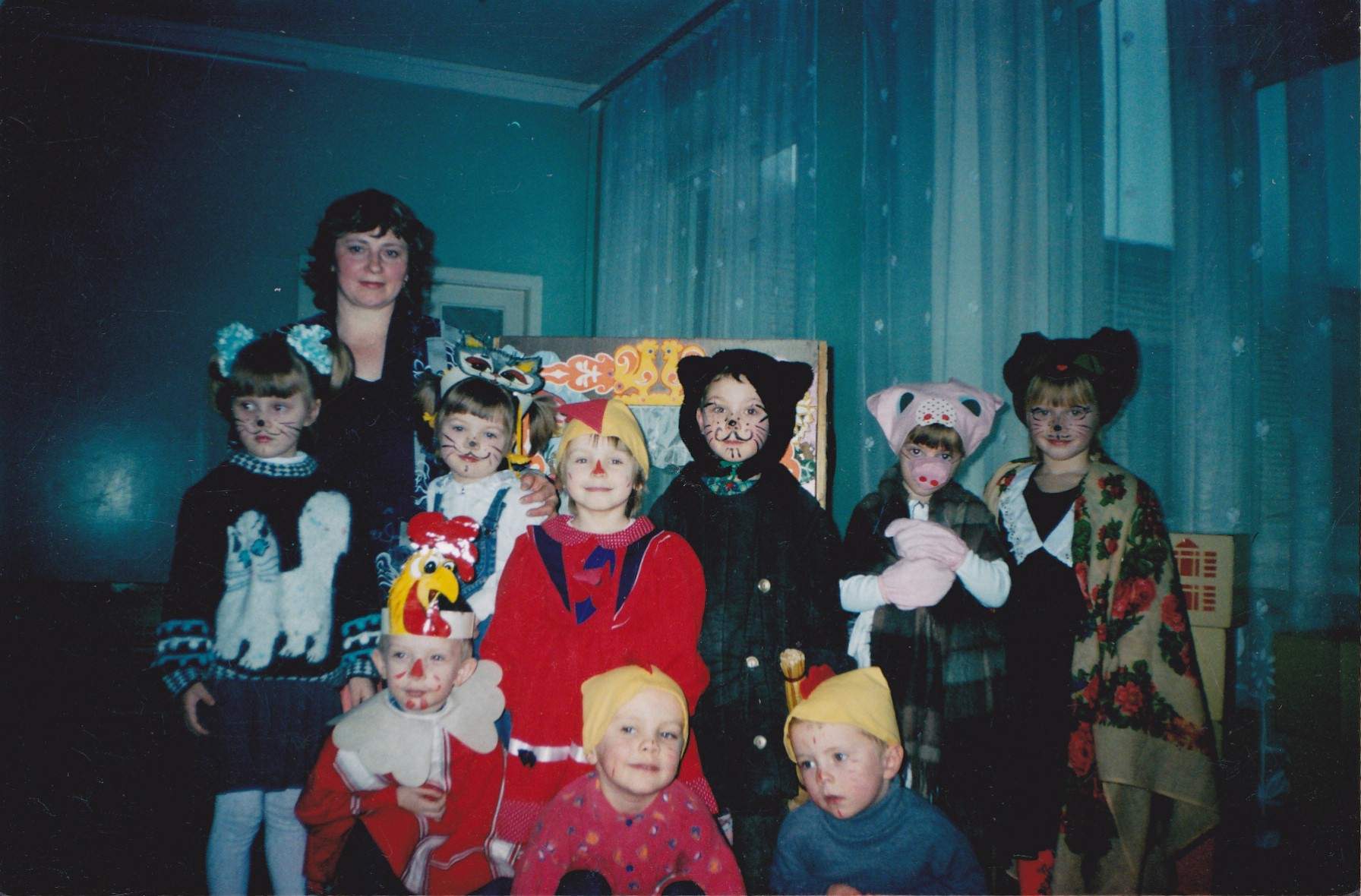 « Теремок»
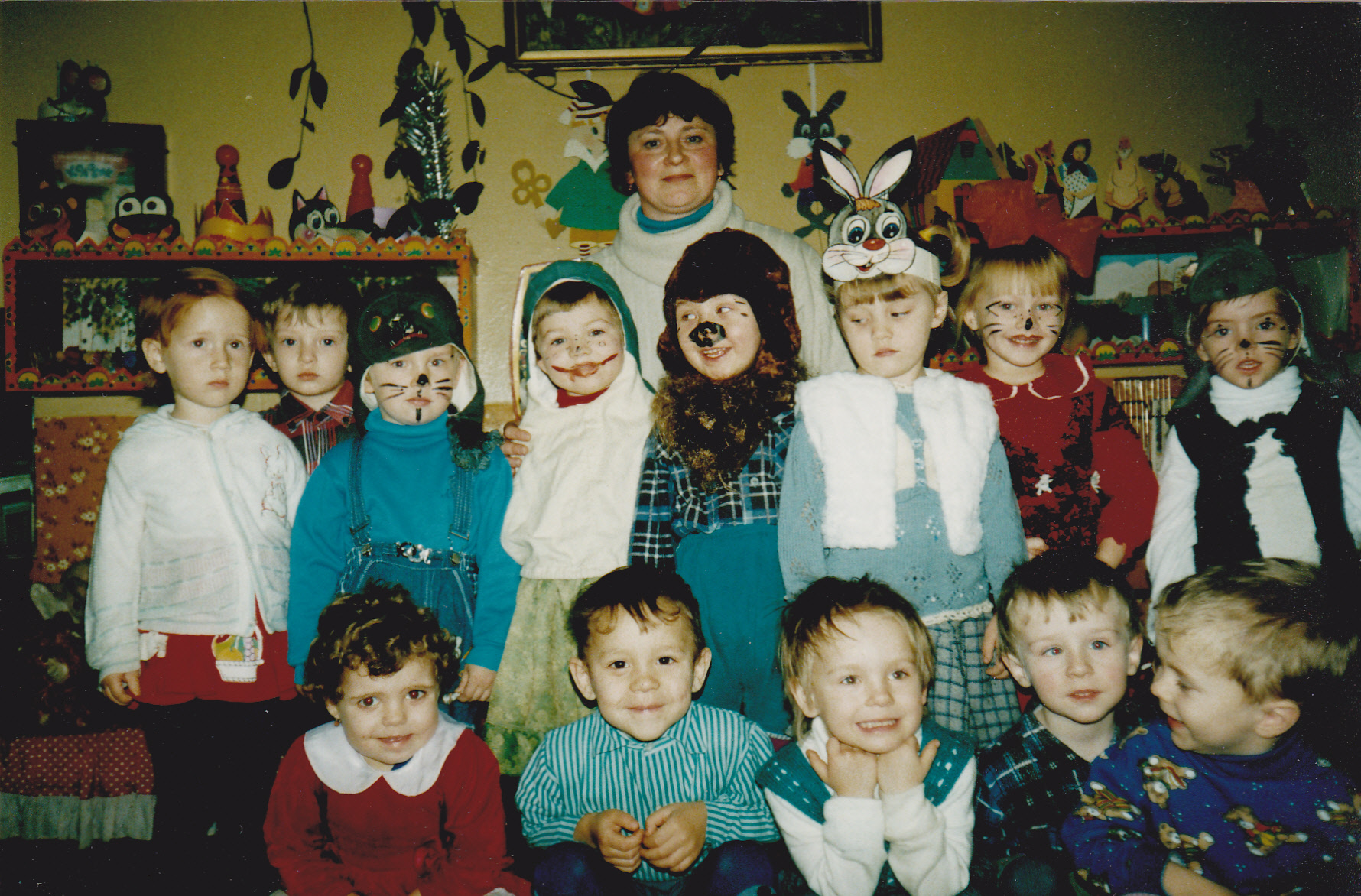 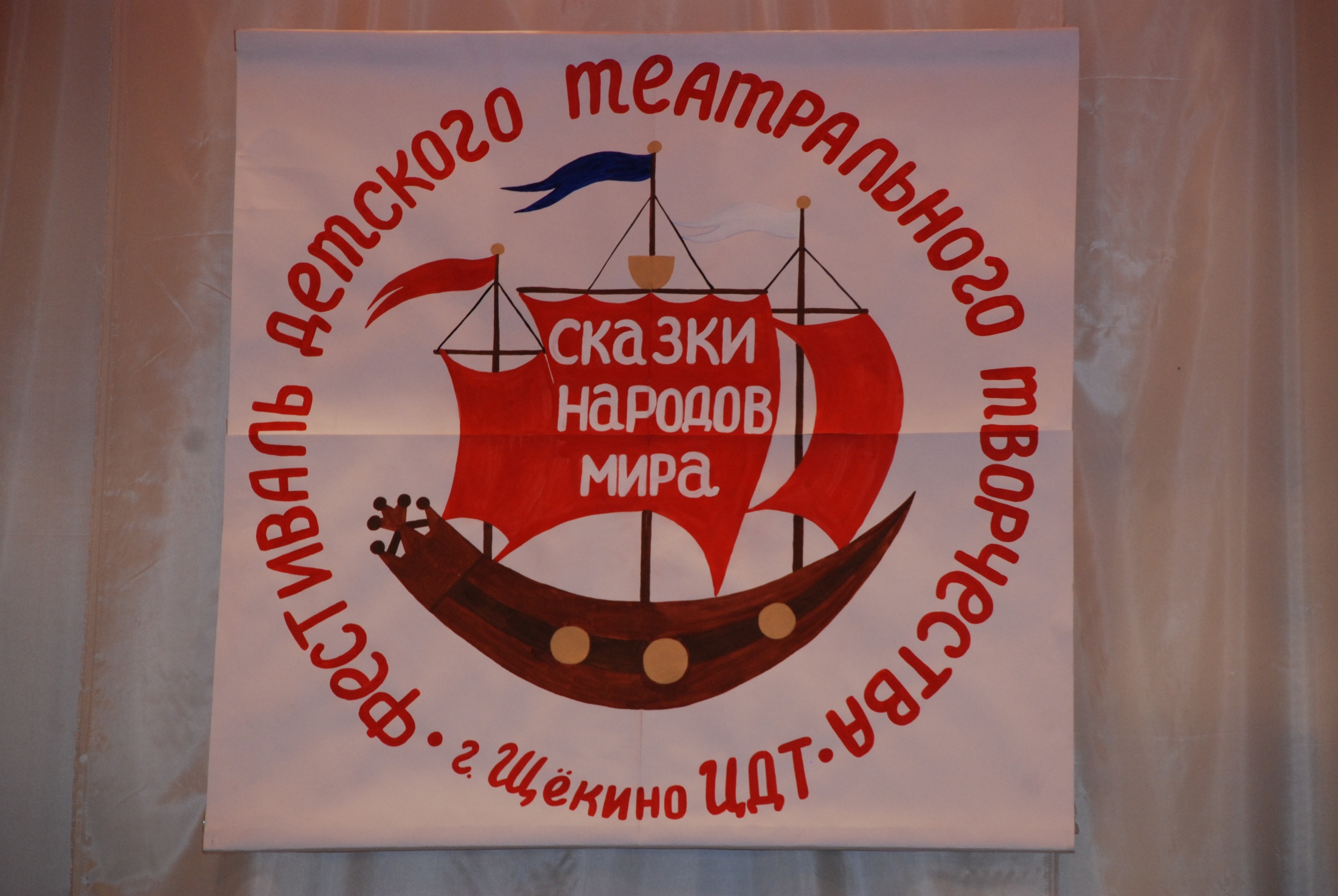 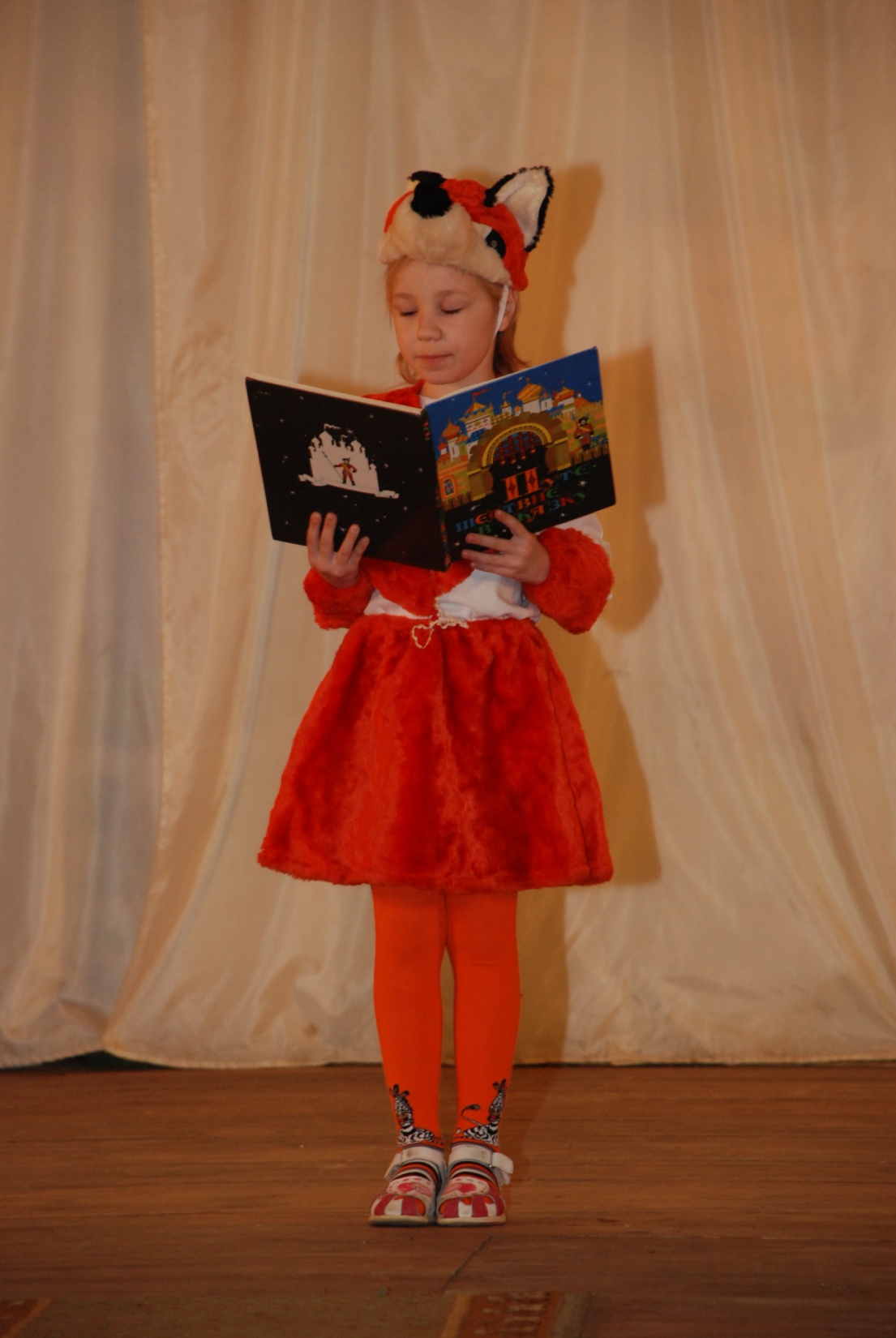 « Белоснежка»
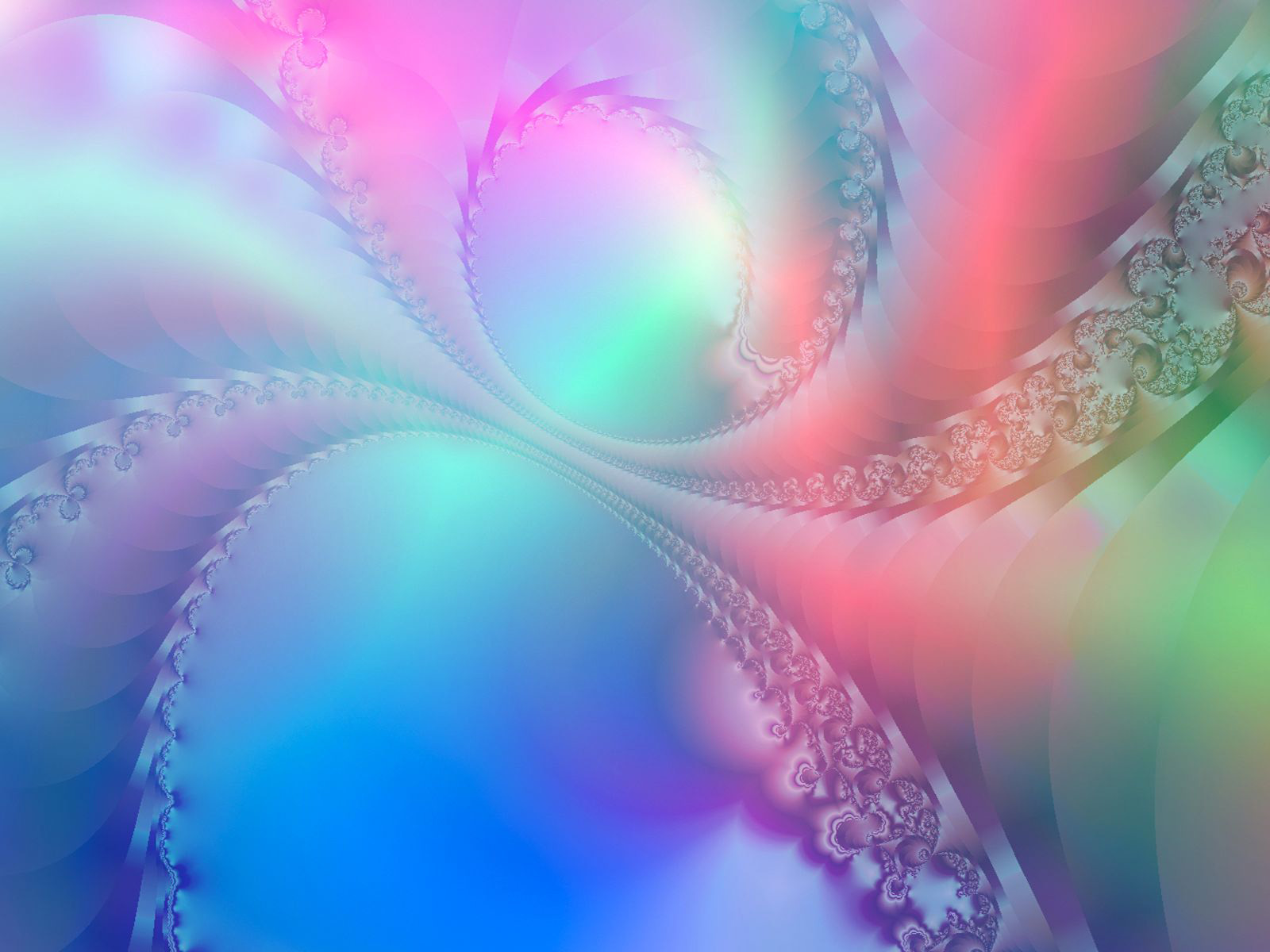 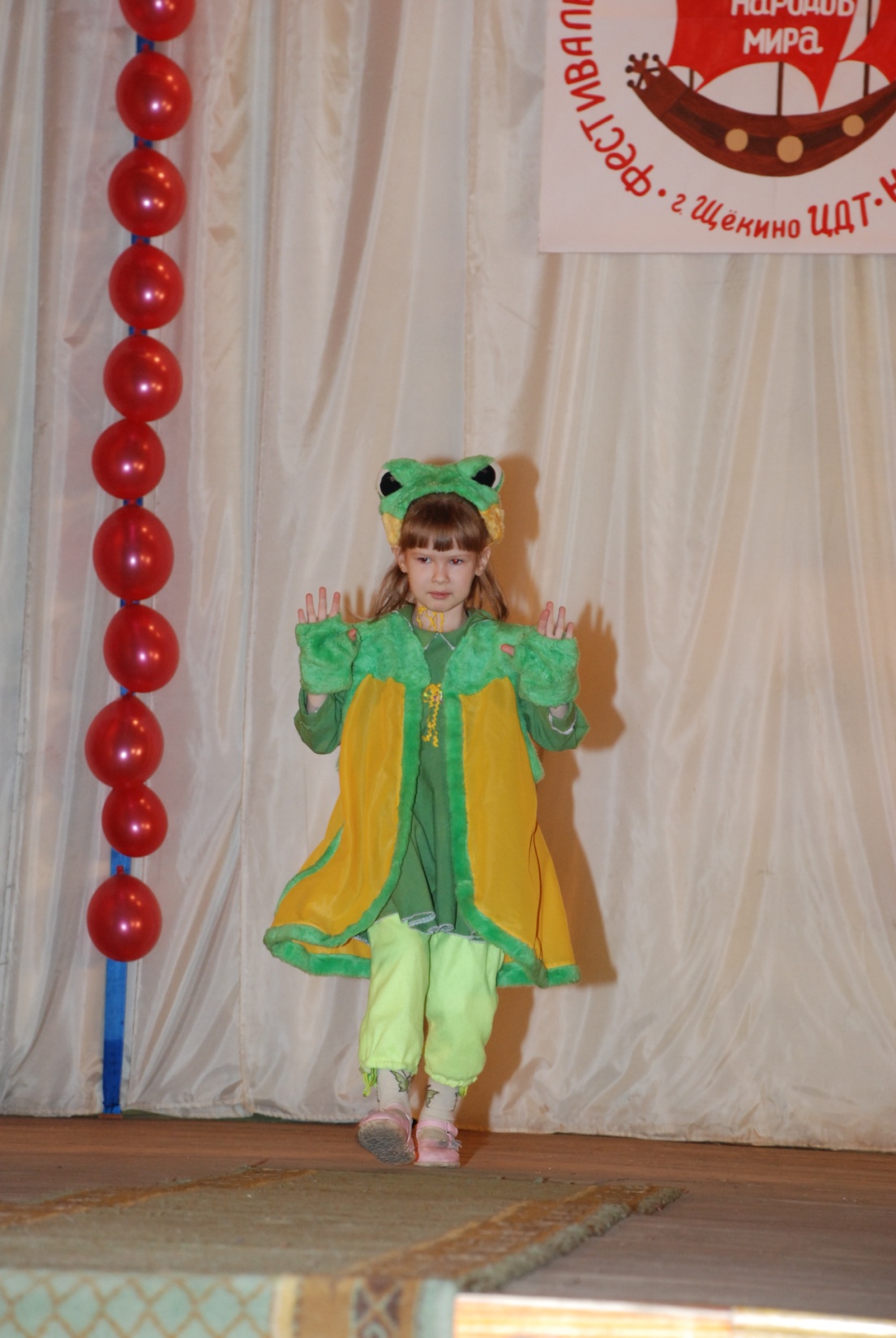 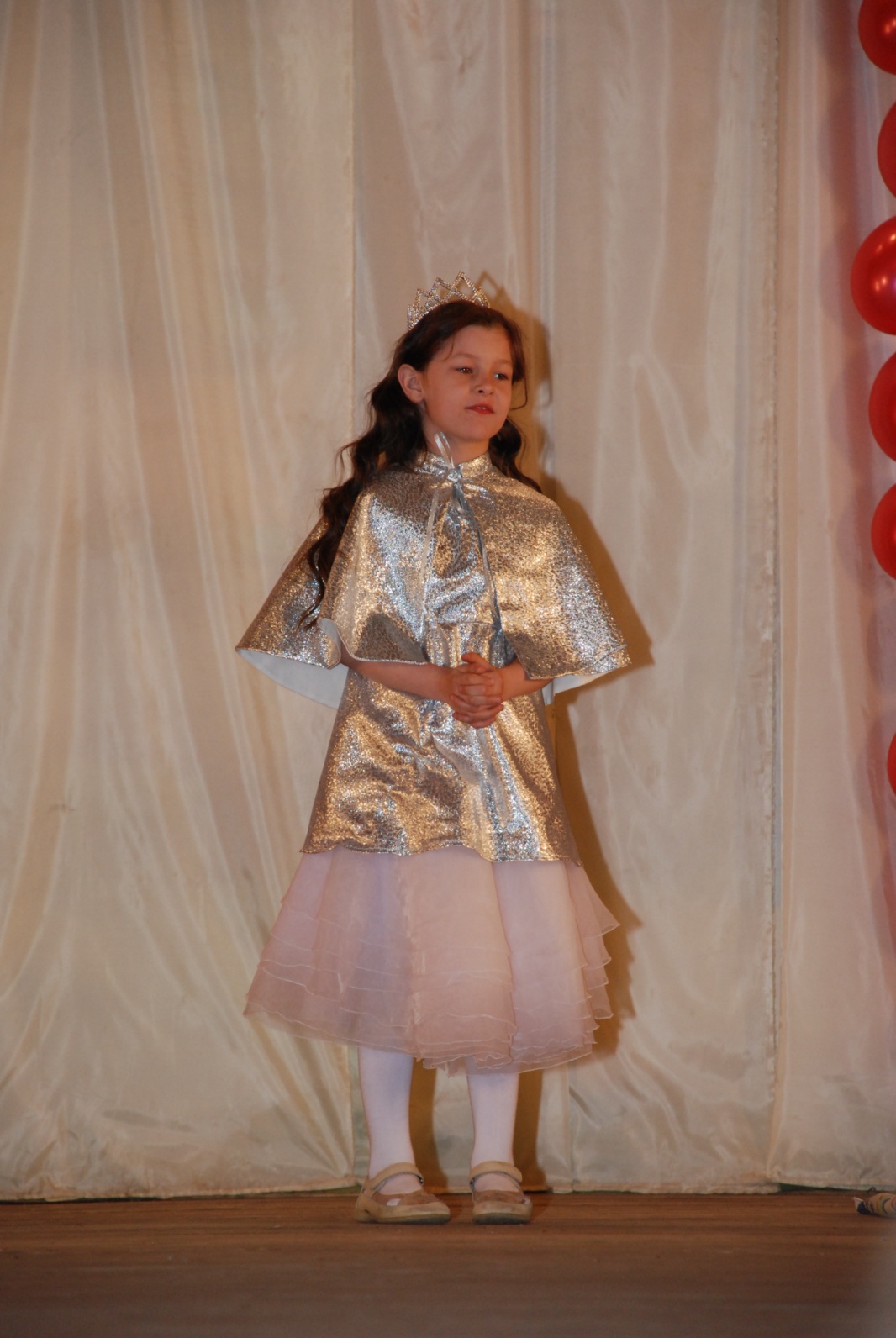 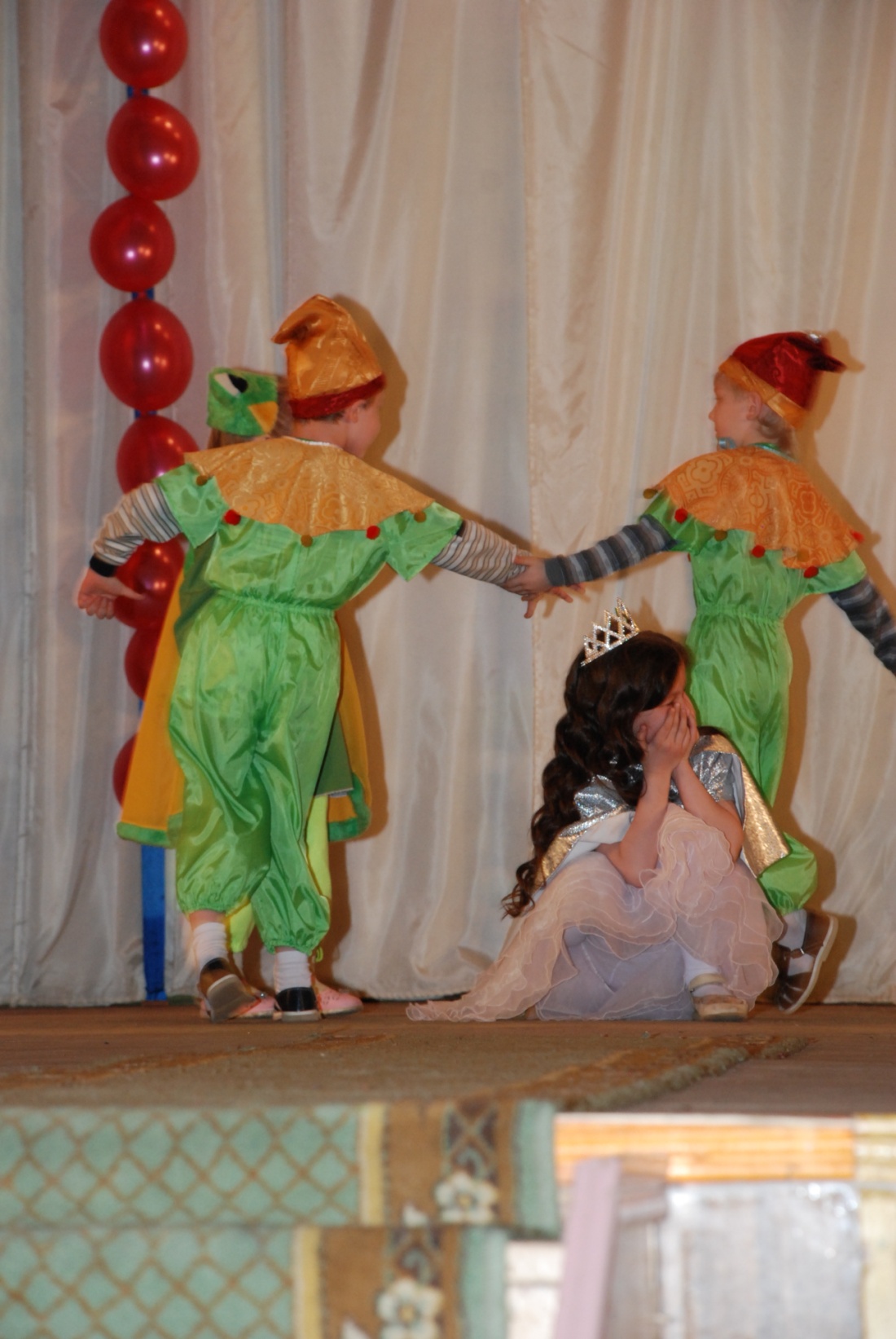 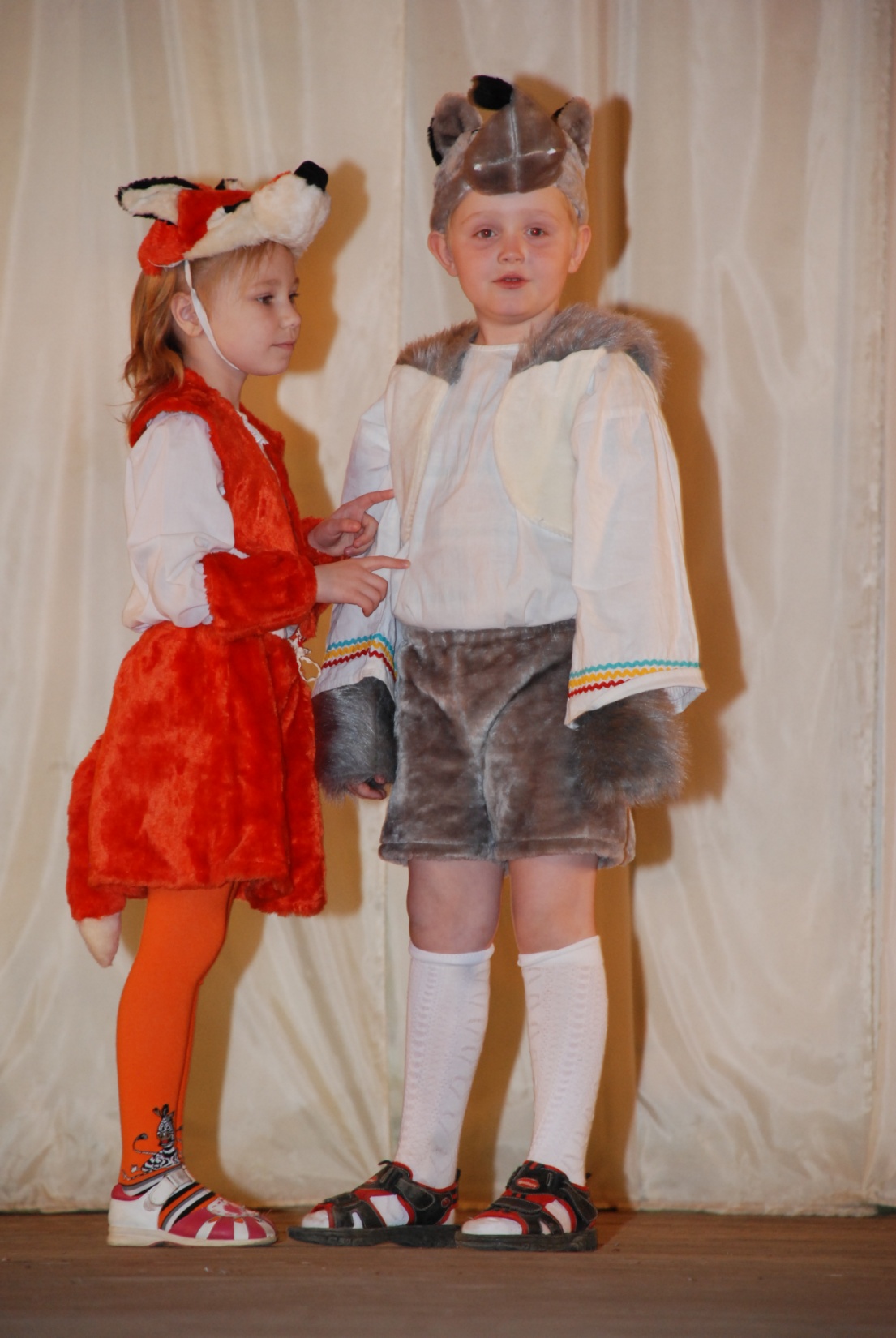 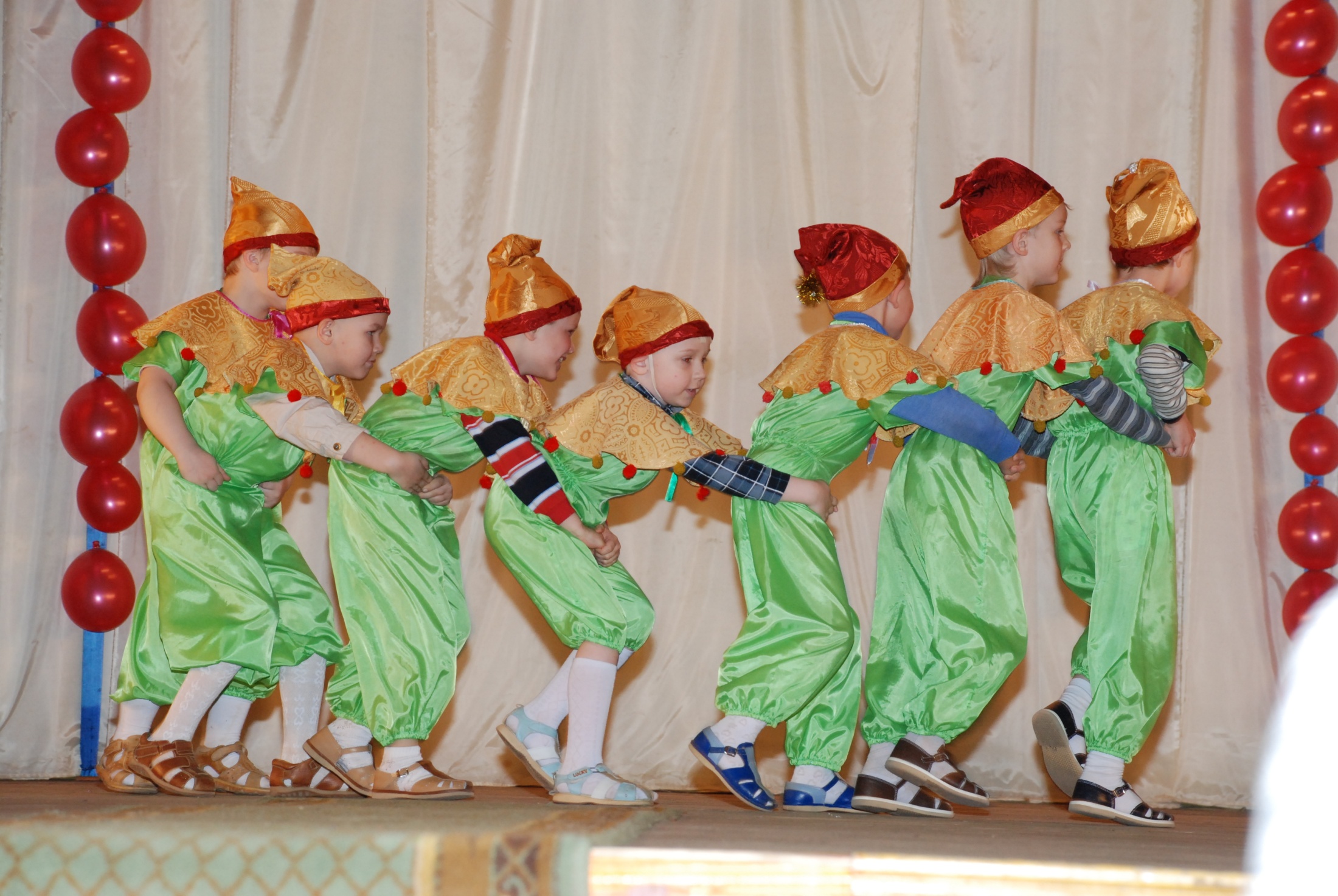 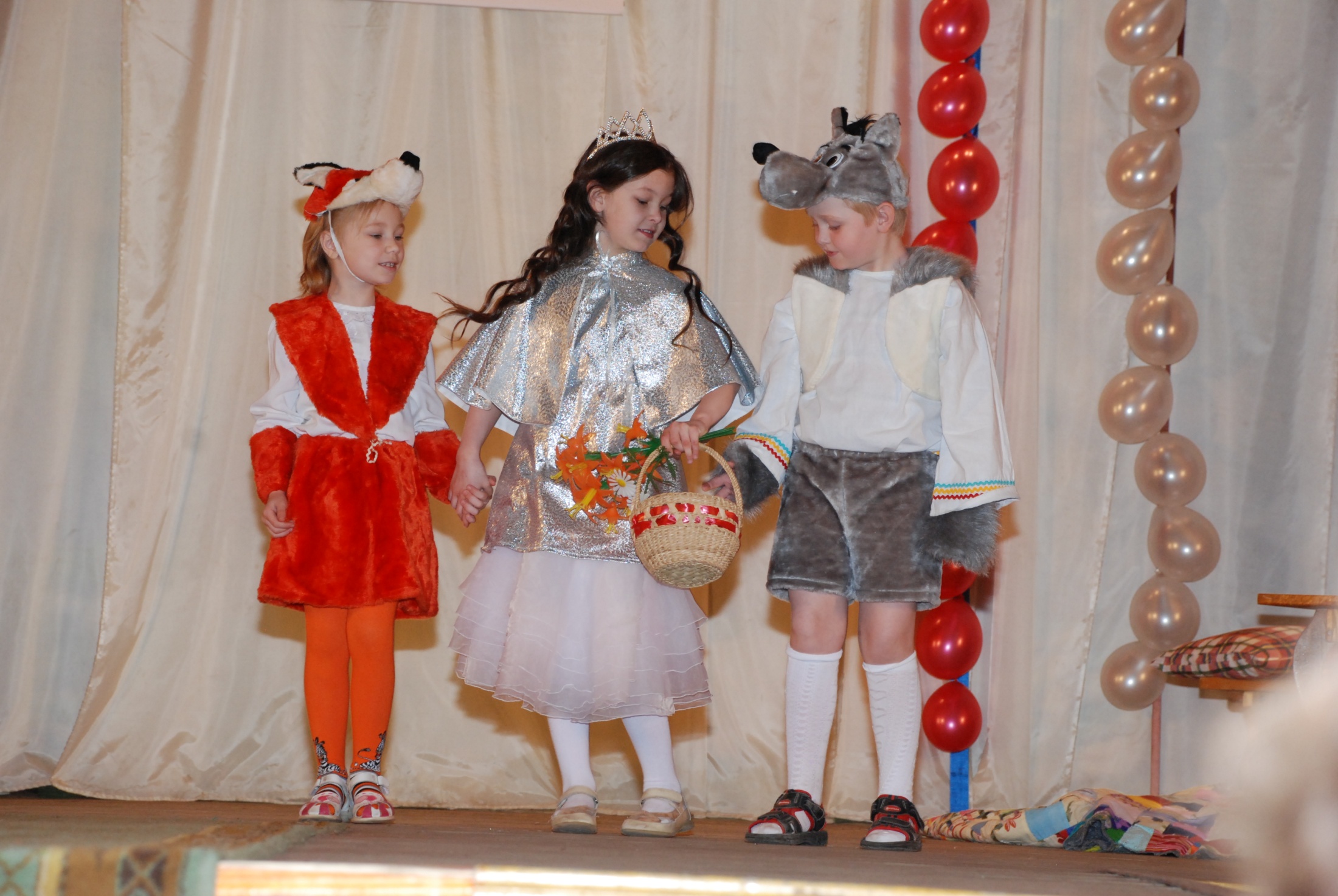 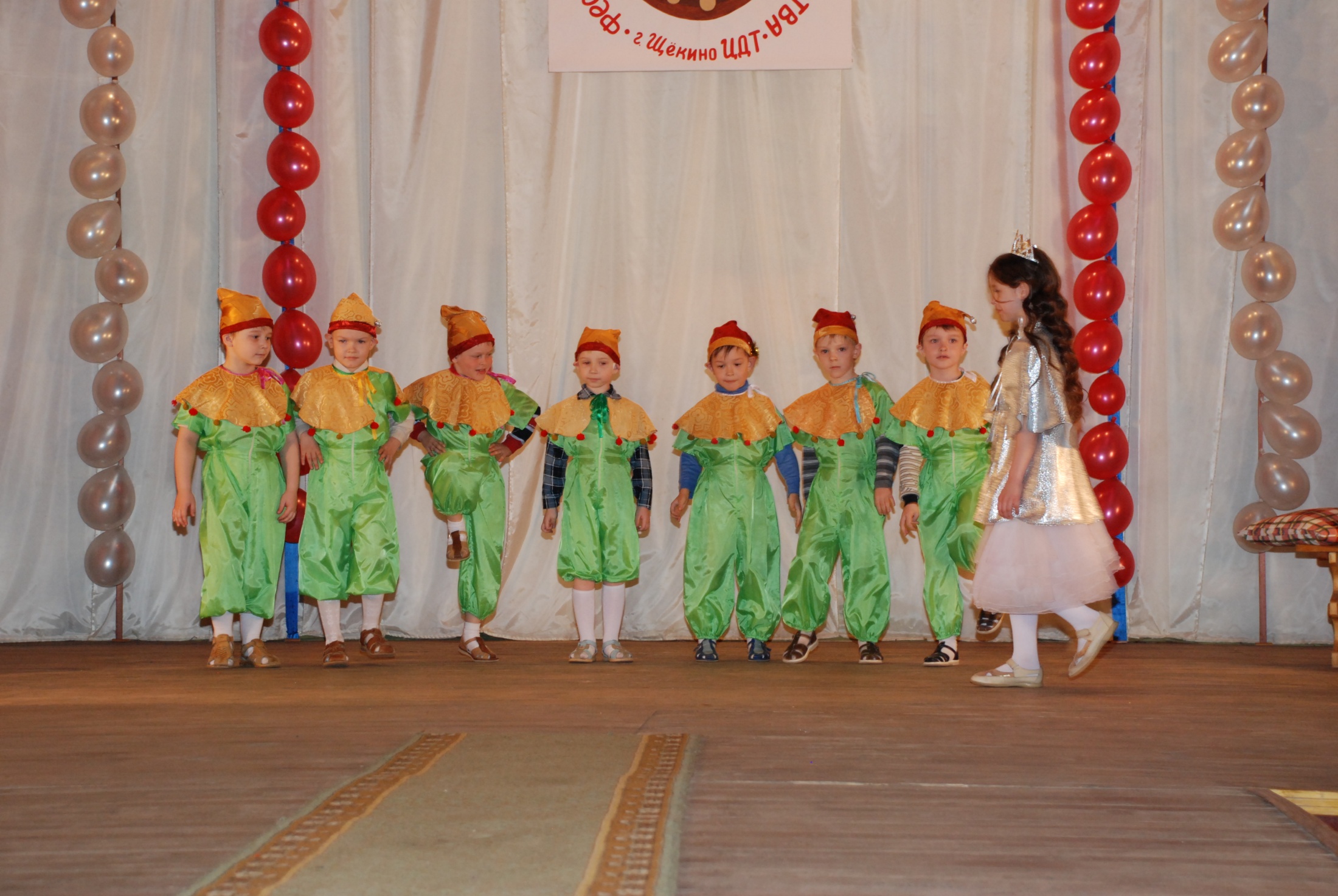 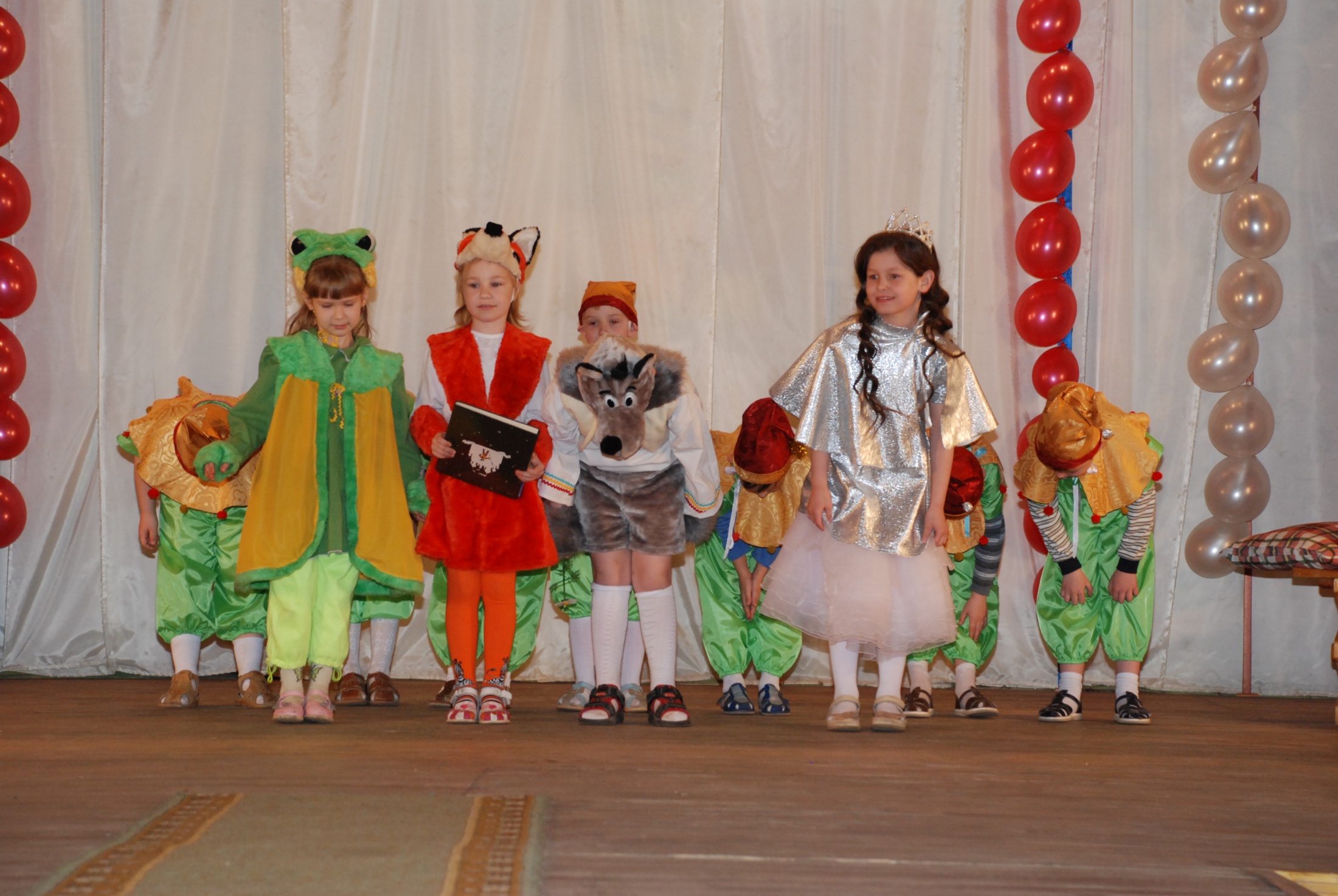 Главные зрители.
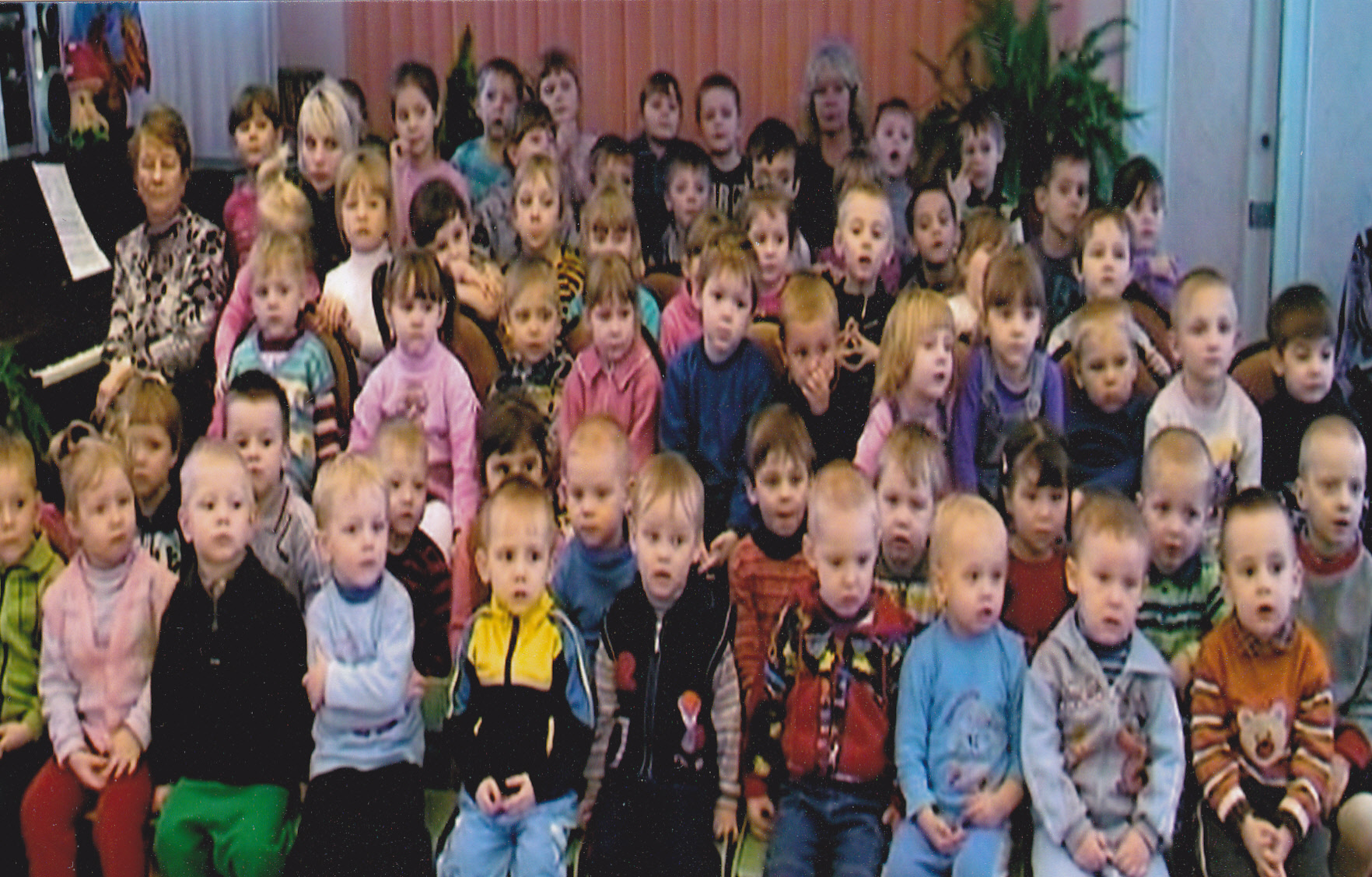 « Духовная жизнь ребенка полна лишь тогда, когда он живет в мире сказок, творчества,воображения, фантазии,а без этого 	он засушенный цветок»					В. Сухомлинский.
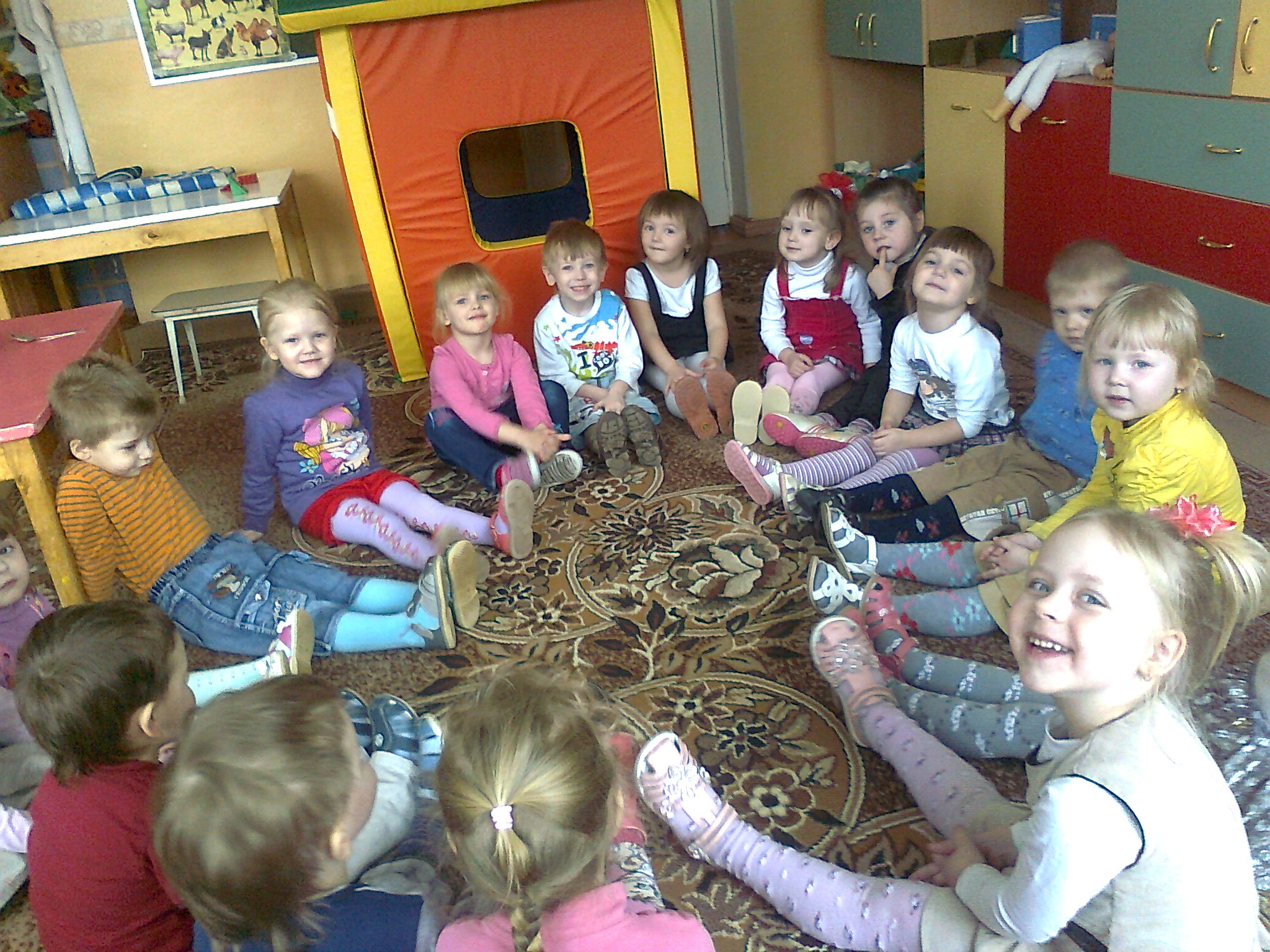 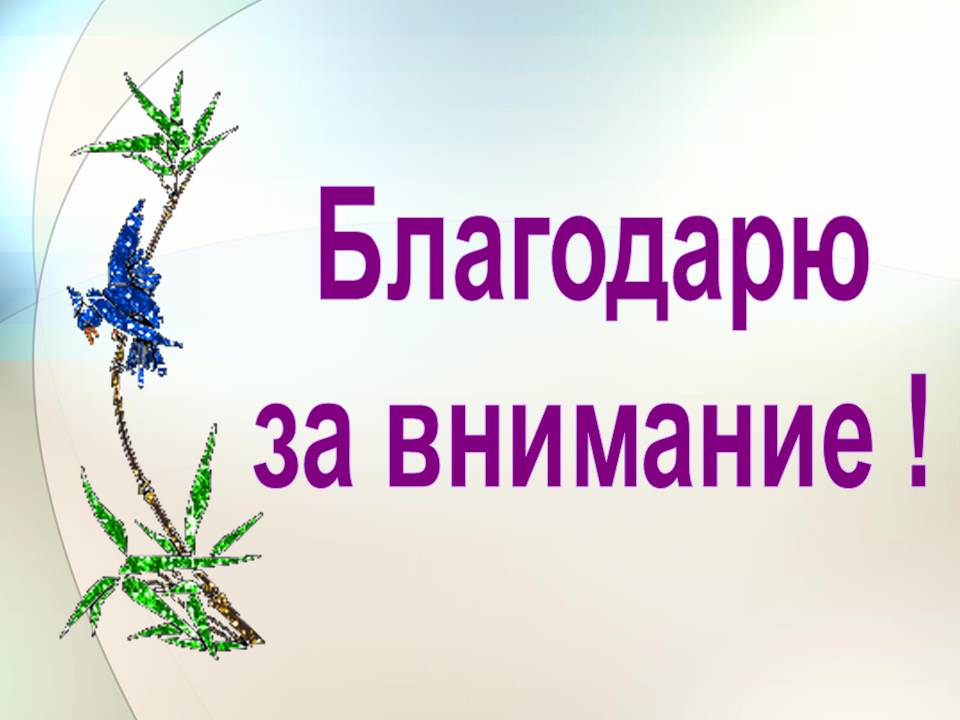